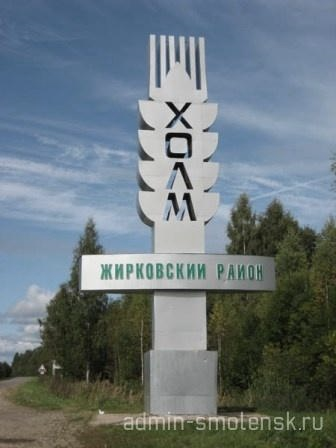 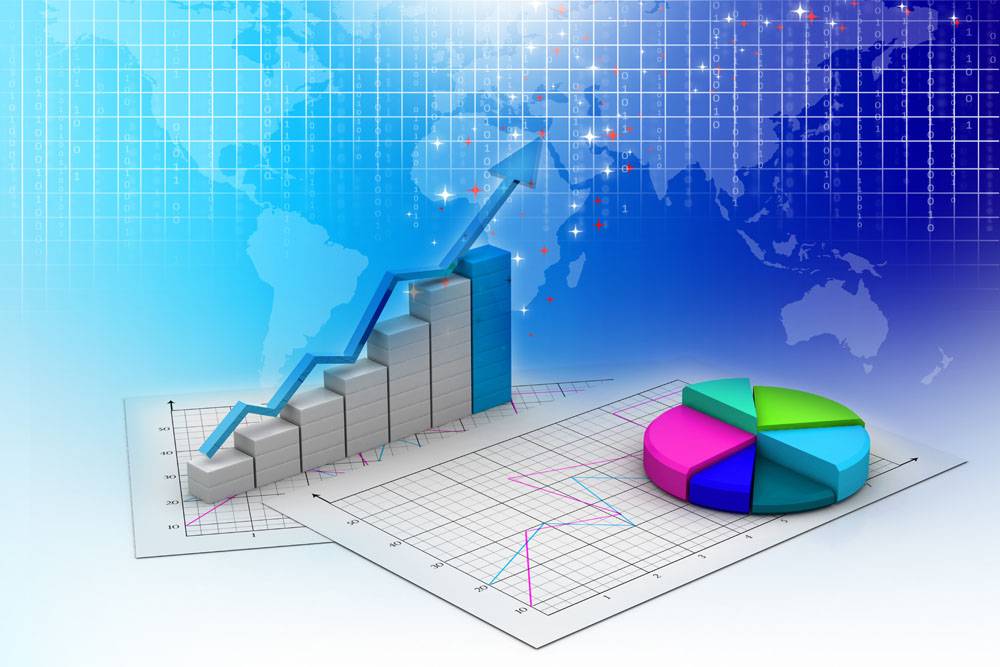 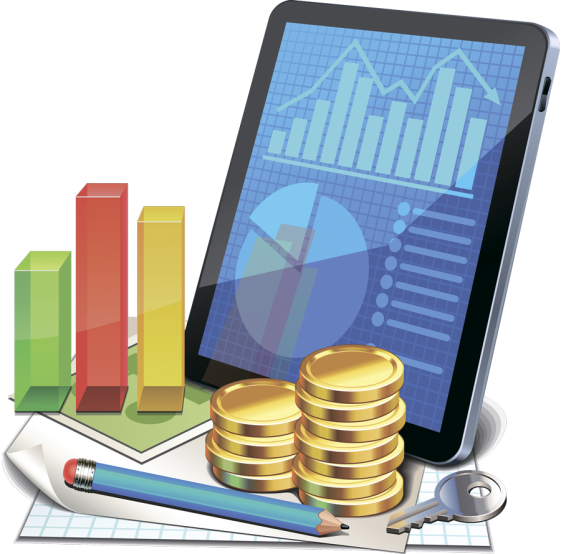 БЮДЖЕТ   
ДЛЯ   ГРАЖДАН
к     решению от 23.04.2021 №13
 «Об исполнении  бюджета 
муниципального образования 
 «Холм-Жирковский район» 
Смоленской области 
за 2020 год»
БЮДЖЕТ   ДЛЯ     ГРАЖДАН  ЗА 2020 ГОД
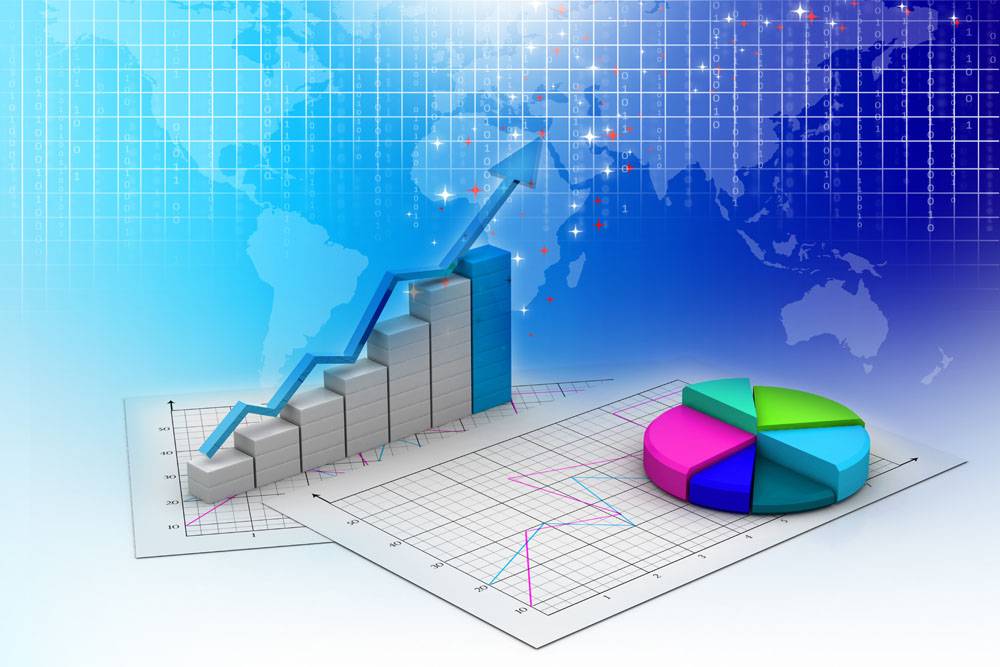 МУНИЦИПАЛЬНОЕ  ОБРАЗОВАНИЕ  «ХОЛМ-ЖИРКОВСКИЙ РАЙОН»
Численность население за 2020 г.
8 785 человек
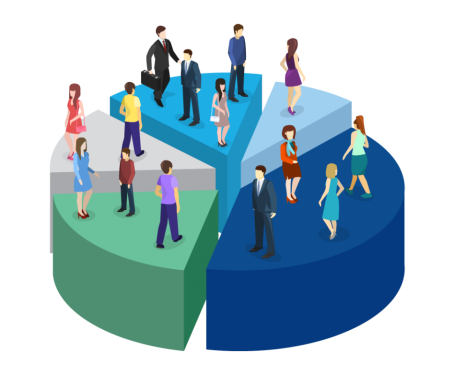 Общая площадь 
2 033,4 кв.км
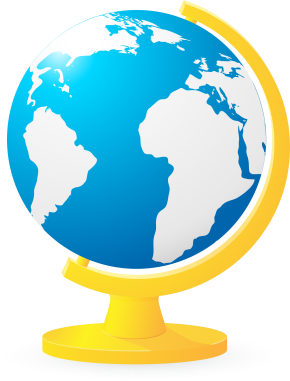 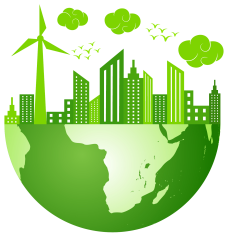 Городское поселение:
1
Холм-Жирковское
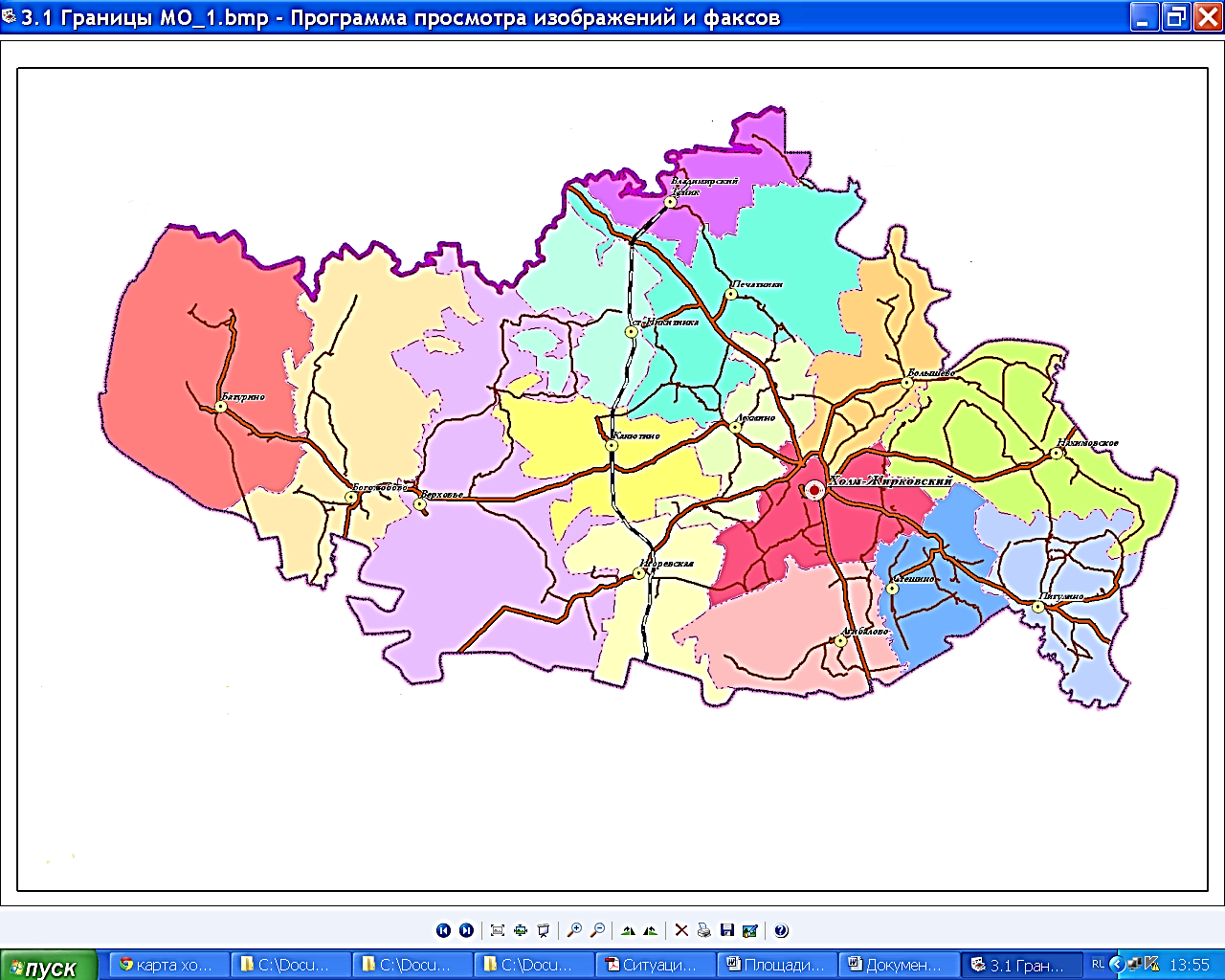 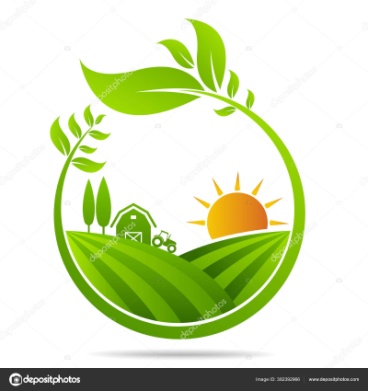 Сельские поселения:
5
Агибаловское
Богдановское
Игоревское
Лехминское
Тупиковское
БЮДЖЕТ   ДЛЯ     ГРАЖДАН  ЗА 2020 ГОД
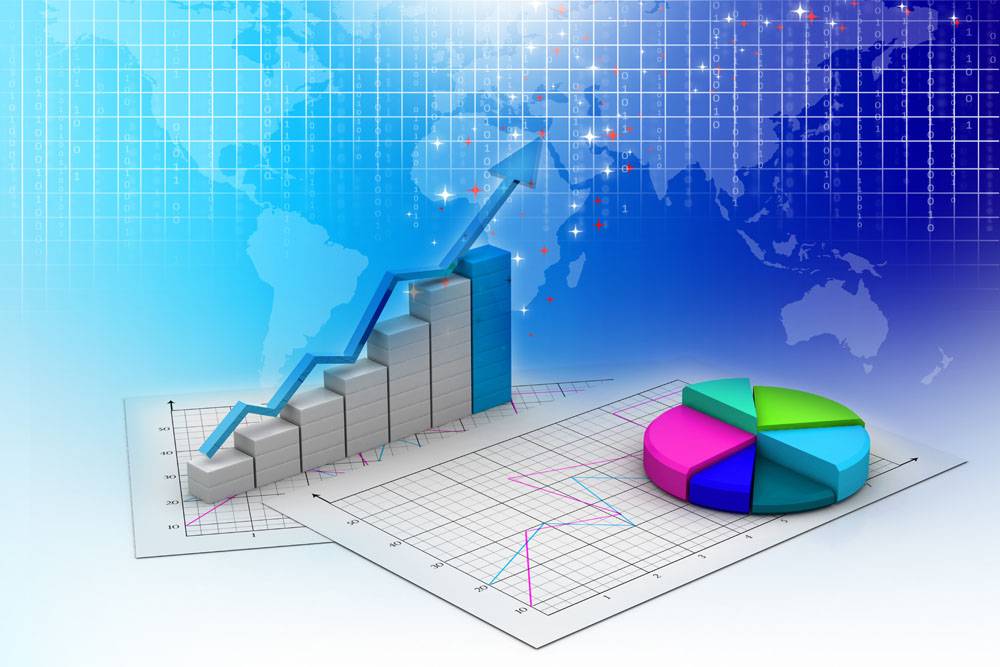 ПОКАЗАТЕЛИ  СОЦИАЛЬНО-ЭКОНОМИЧЕСКОГО  РАЗВИТИЯ
ХОЛМ-ЖИРКОВСКОГО РАЙОНА
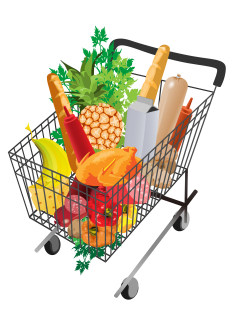 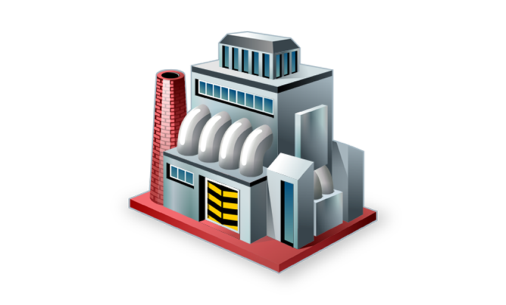 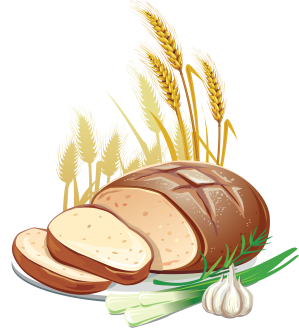 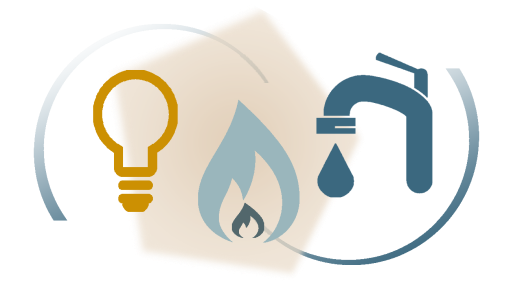 БЮДЖЕТ   ДЛЯ     ГРАЖДАН  ЗА 2020 ГОД
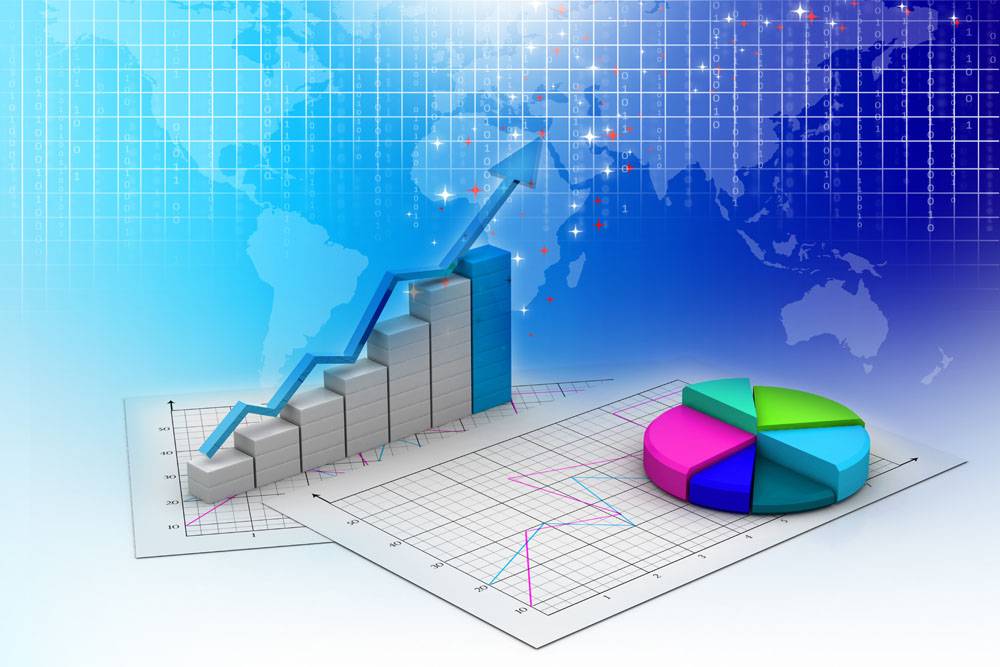 ПОКАЗАТЕЛИ  СОЦИАЛЬНО-ЭКОНОМИЧЕСКОГО  РАЗВИТИЯ
ХОЛМ-ЖИРКОВСКОГО РАЙОНА
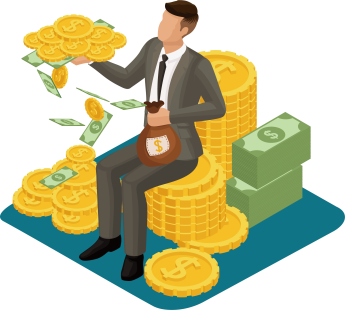 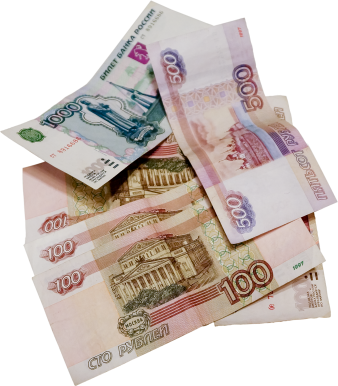 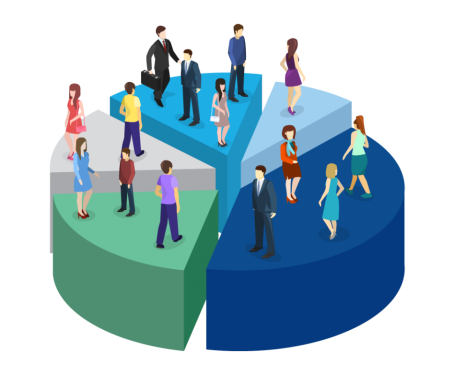 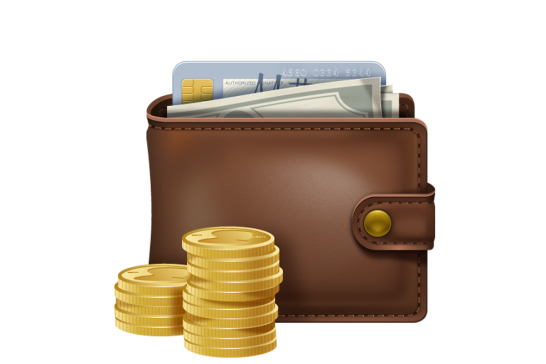 БЮДЖЕТ   ДЛЯ     ГРАЖДАН  ЗА 2020 ГОД
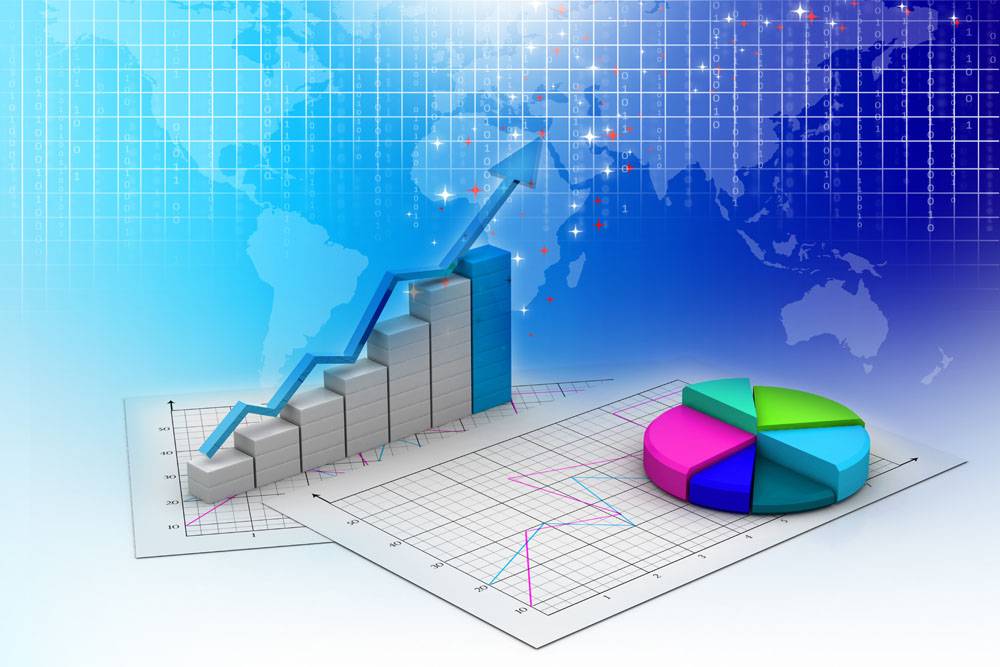 КРУПНЫЕ   ПРЕДПРИЯТИЯ  ХОЛМ-ЖИРКОВСКОГО РАЙОНА  В 2020 г.
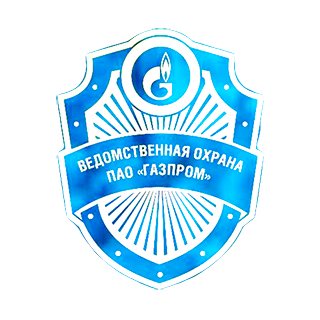 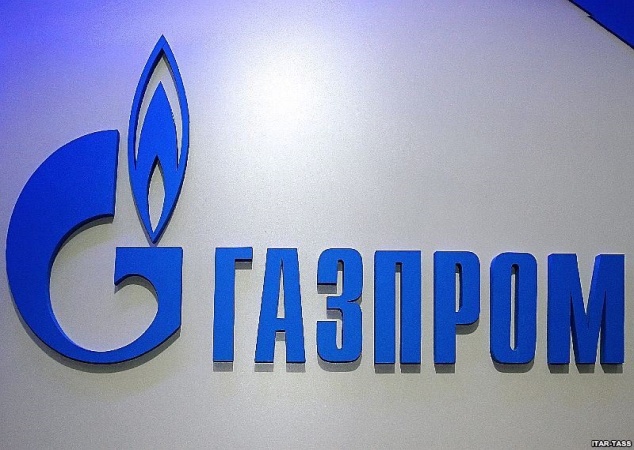 Филиал ПАО «Газпром»                                                                                                                «Главное управление 
охраны ПАО «Газпром»
     Основными видами деятельности предприятия являются охрана продукции, охрана  объектов и  имущества, необходимых для ее транспортировки и хранения, охрана персонала.
     Численность работающих на предприятии составляет более 40 человек.
     Вклад  предприятия в общий объем налоговых доходов бюджета муниципального района  оценивается на уровне 4,8 %.
Филиал  ООО «Газпром
 трансгаз Санкт-Петербург» Холм-Жирковское ЛПУ МГ
     Основным видом деятельности предприятия является транспортировка по трубопроводам газа и продуктов его переработки.
     Численность работающих на предприятии  составляет более 350  человек.
     Вклад предприятия в общий объем налоговых доходов бюджета муниципального района  в текущем году оценивается на уровне  25,8 процента.
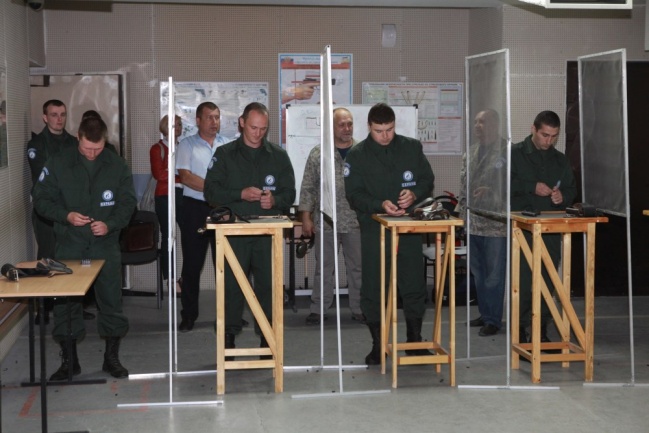 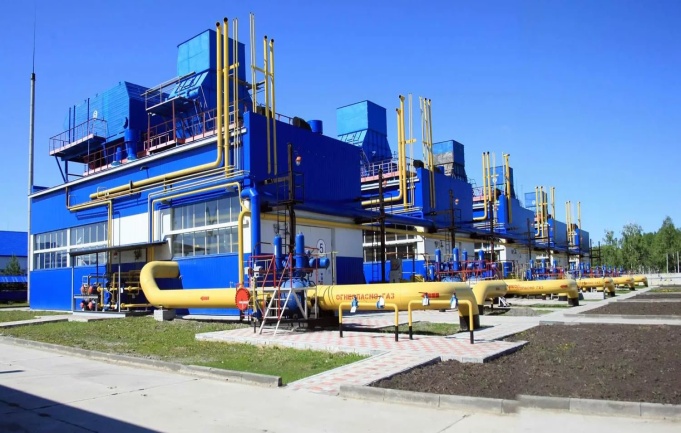 БЮДЖЕТ   ДЛЯ     ГРАЖДАН  ЗА 2020 ГОД
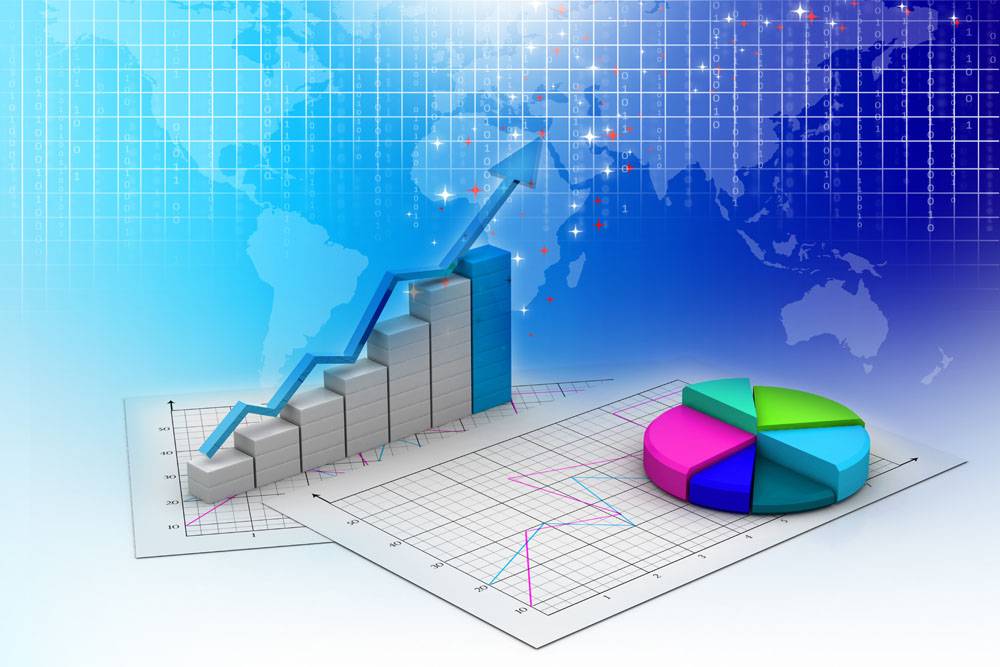 ИТОГИ  НАЛОГОВОЙ  ПОЛИТИКИ
 ХОЛМ-ЖИРКОВСКОГО РАЙОНА   ЗА 2020 ГОД
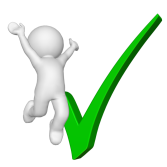 Подготовлена законодательная база, обеспечивающая исчисление налога на имущество               
          физических лиц исходя из кадастровой стоимости .
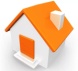 Обеспечен контроль за эффективным и рациональным  использованием муниципального   
           имущества, а так же имущества в составе казны муниципального образования.
Проведены мероприятия по расширению налогооблагаемой базы по имущественным   
           налогам, мероприятия по легализации «теневой» заработной платы и неформальной 
           занятости.
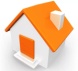 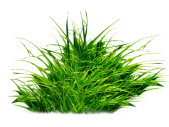 В рамках проводимого земельного контроля осуществлена проверка 39 земельных 
           участков.
Проведена оценка эффективности налоговых расходов  муниципальных образований    
           Холм-Жирковского района Смоленской области.
Обеспечено снижение задолженности  по налоговым и неналоговым платежам,         
           в рамках работы Межведомственной  комиссии при Администрации муниципального  
           образования «Холм-Жирковский район» Смоленской области .
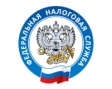 БЮДЖЕТ   ДЛЯ     ГРАЖДАН  ЗА 2020 ГОД
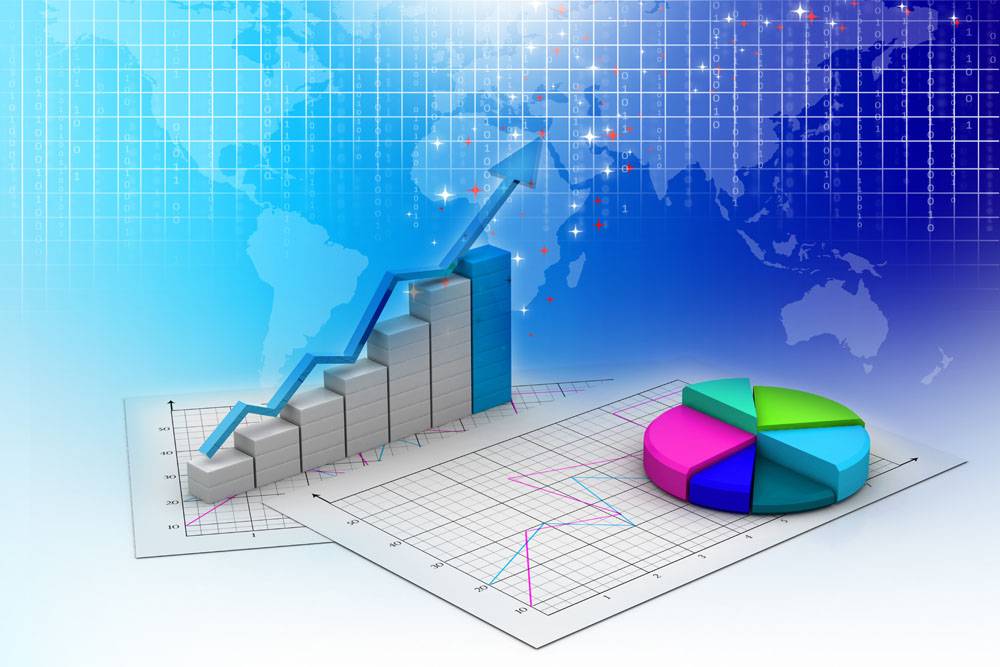 ИТОГИ   БЮДЖЕТНОЙ  ПОЛИТИКИ 
ХОЛМ-ЖИРКОВСКОГО РАЙОНА   ЗА 2019 ГОД
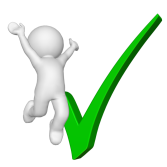 Выполнение плана мероприятий  по росту доходов, оптимизации расходов и сокращению     
          государственного долга в целях оздоровления  государственных финансов  Смоленской      
          области на период до 2022 года.
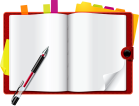 Сохранены социальные выплаты.
Минимизированы риски несбалансированности при бюджетном планировании.
Отсутствует  просроченная задолженность по бюджетным и долговым обязательствам за    
          2020 год.
Соблюден предельный уровень дефицита и муниципального долга.
Обеспечена реализации  задач,  предусмотренных в указах Президента Российской     
           Федерации по достижению целевых показателей заработной платы работников     
           бюджетной    сферы.
Реализованы принципы открытости и прозрачности управления муниципальными       
           финансами, в том числе путем составления  и размещения в открытом доступе брошюры  
          «Бюджет для граждан».
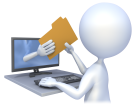 БЮДЖЕТ   ДЛЯ     ГРАЖДАН  ЗА 2020 ГОД
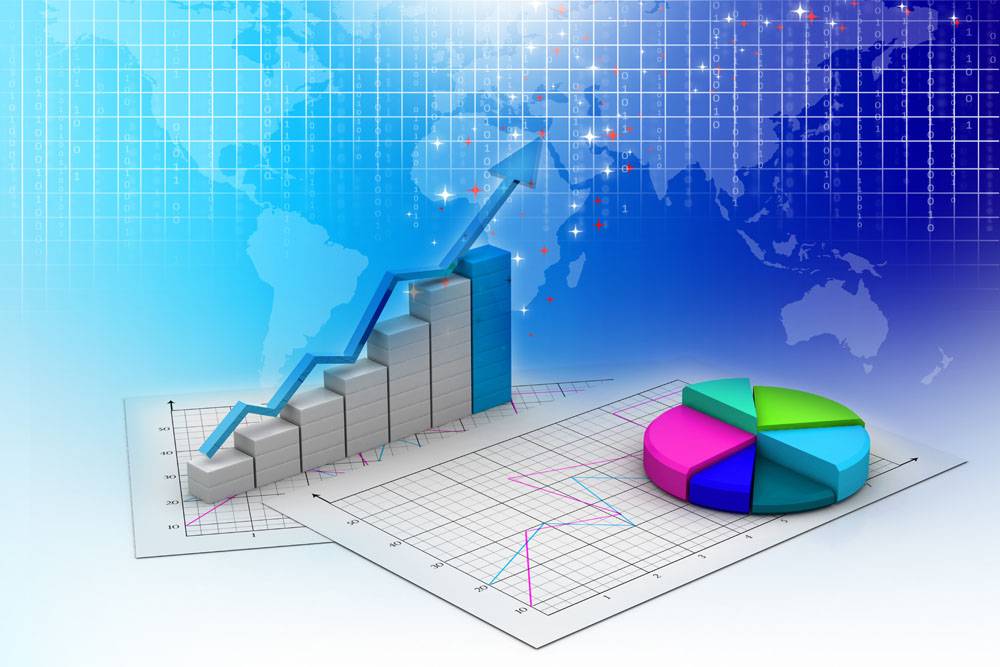 ОСНОВНЫЕ   ПАРАМЕТРЫ  БЮДЖЕТА
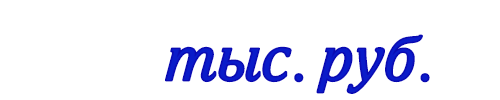 БЮДЖЕТ   ДЛЯ     ГРАЖДАН  ЗА 2020 ГОД
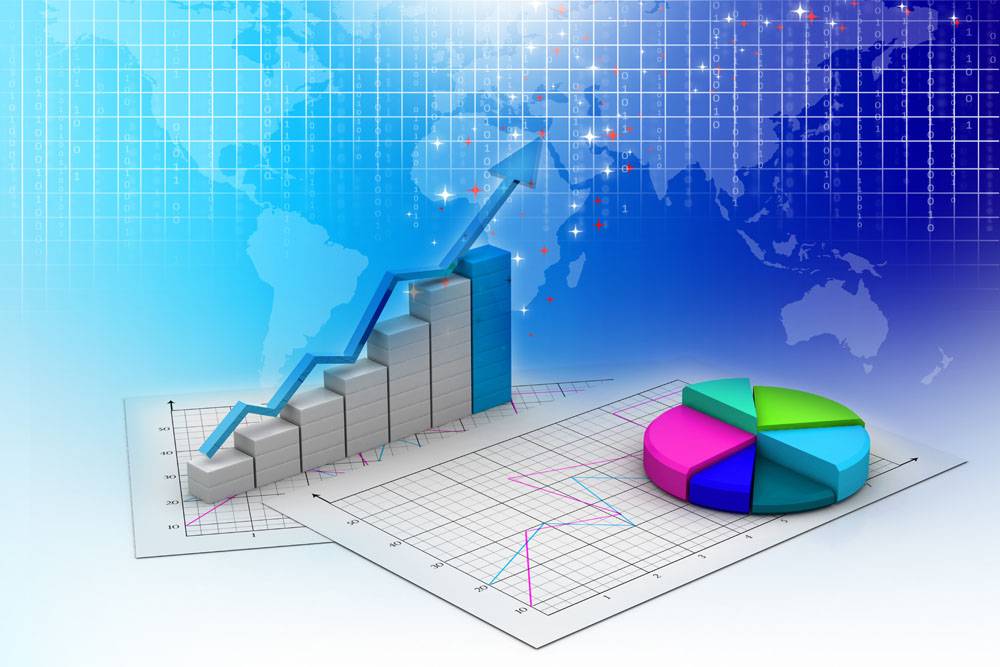 ИСТОЧНИКИ   ФИНАНСИРОВАНИЯ  ДЕФИЦИТА  В 2018-2020 гг
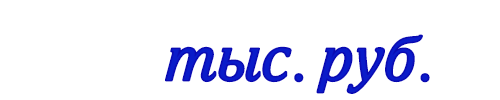 Кредиты кредитных организаций
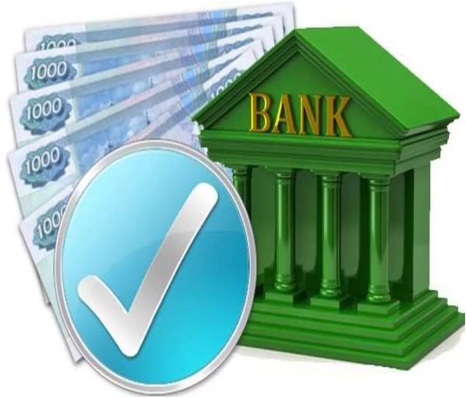 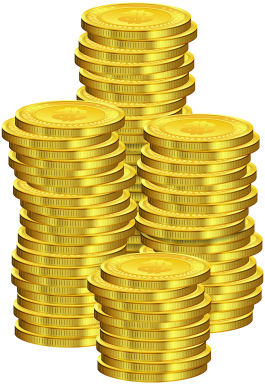 Изменение остатков средств на счетах по учету средств бюджетов
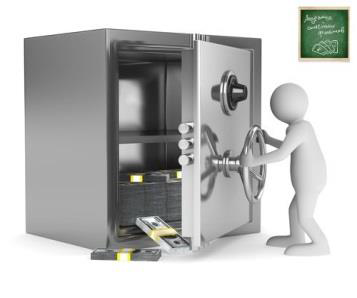 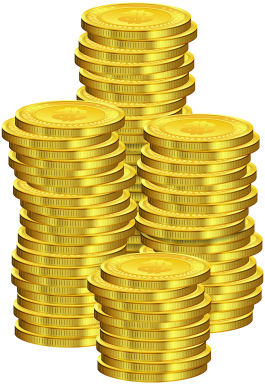 БЮДЖЕТ   ДЛЯ     ГРАЖДАН  ЗА 2020 ГОД
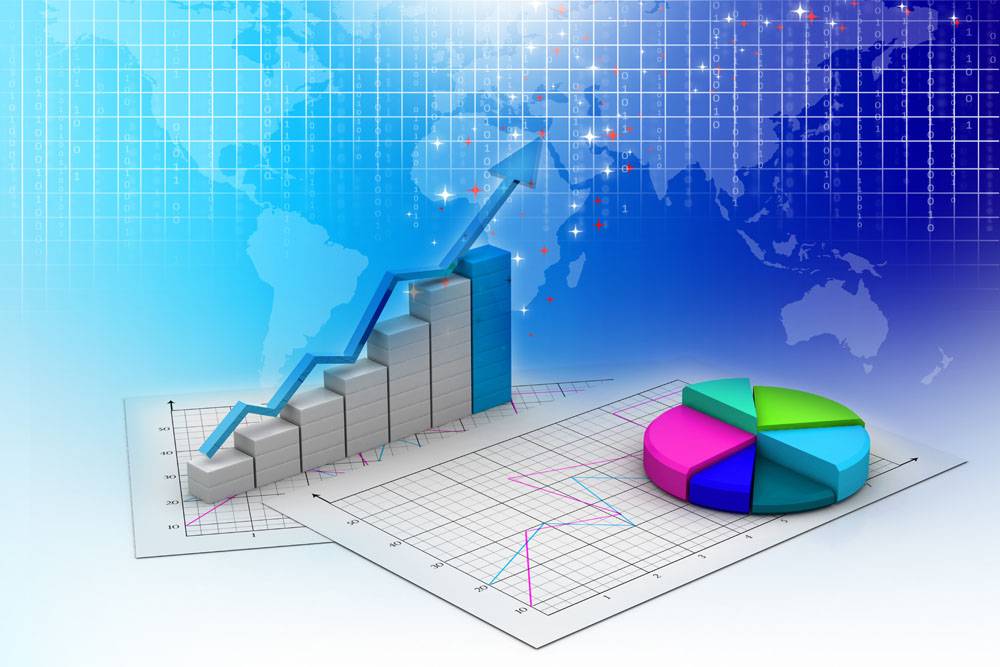 ДИНАМИКА  МУНИЦИПАЛЬНОГО ДОЛГА   В 2017-2019 ГОДАХ
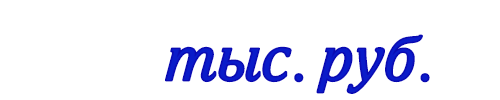 В 2020 году сумма на обслуживание муниципального долга составила  7,3 тыс. рублей
БЮДЖЕТ   ДЛЯ     ГРАЖДАН  ЗА 2020 ГОД
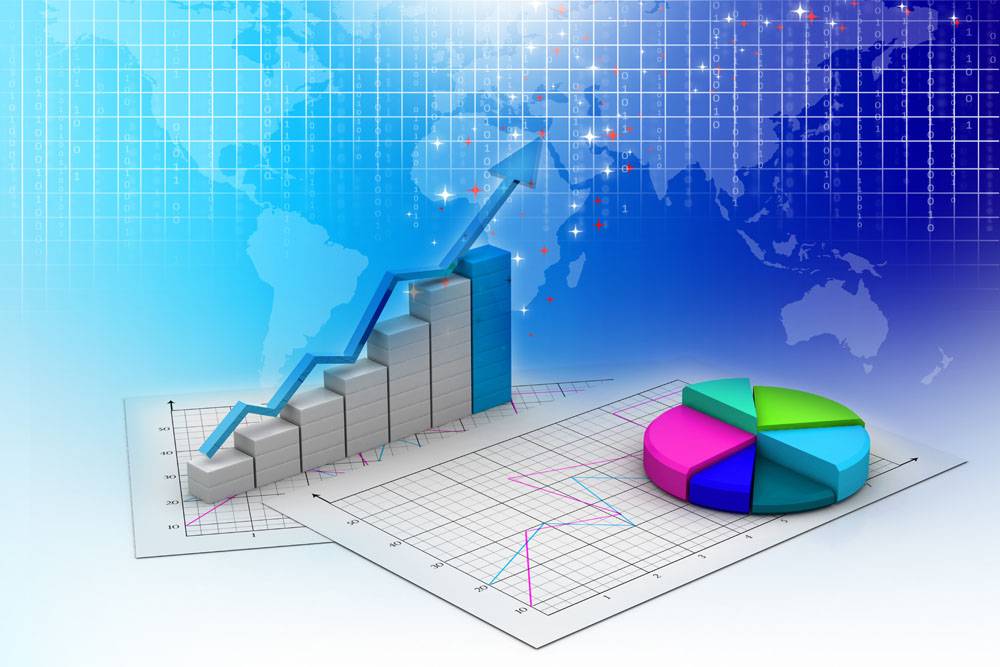 ДОХОДЫ   БЮДЖЕТА
Неналоговые доходы
— это поступления, генерируемые общественным (государственным или муниципальным) имуществом, поступления по операциям от прямого предоставления государством различных услуг и продажи товаров, а также платежи штрафного характера.
Безвозмездные поступления- поступающие в бюджет денежные средства из других бюджетов бюджетной системы РФ, а так же перечисления от  физических и юридических лиц
Налоговые доходы- доходы от уплаты налогов, установленных Налоговым кодексом  Российской Федерации (федеральные, региональные и местные налоги и сборы, специальные налоговые режимы.
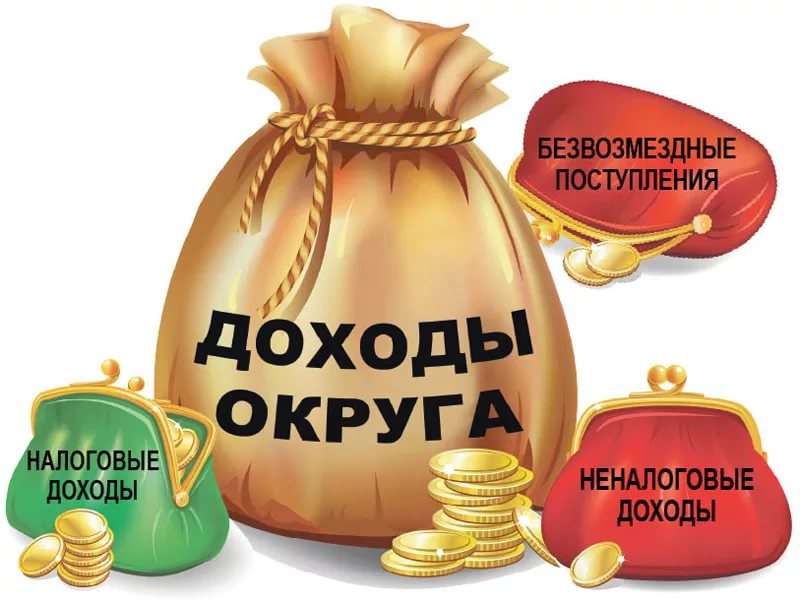 Доходы
района
БЮДЖЕТ   ДЛЯ     ГРАЖДАН  ЗА 2020 ГОД
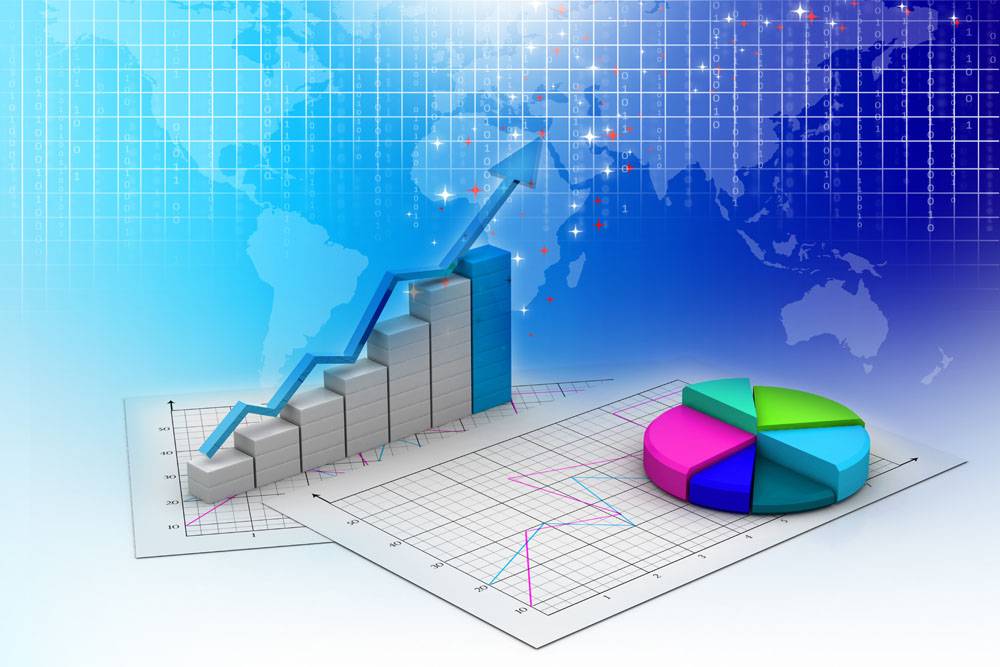 ОБЪЕМ  И СТРУКТУРА  ДОХОДОВ  БЮДЖЕТА
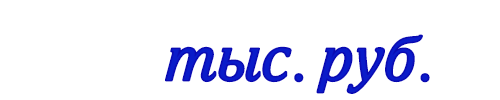 263 311,2
+30 612,3
+4 318,6
Структура доходов, %
БЮДЖЕТ   ДЛЯ     ГРАЖДАН  ЗА 2020 ГОД
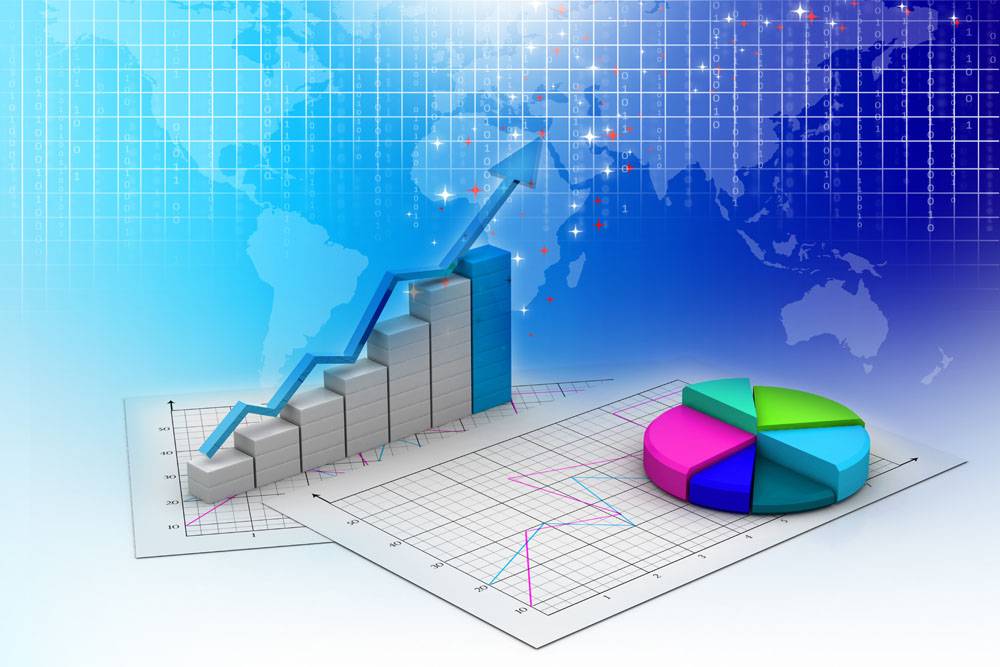 ОБЪЕМ   И   СТРУКТУРА    НАЛОГОВЫХ   ДОХОДОВ   БЮДЖЕТА
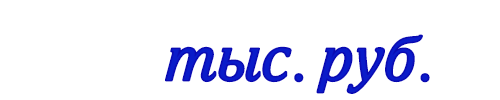 Налог на доходы физических лиц
Единый налог
на вмененный доход
Единый сельскохозяйственный налог
Налог с применением патента
Государственная пошлина
Налог на добычу полезных ископаемых
БЮДЖЕТ   ДЛЯ     ГРАЖДАН  ЗА 2020 ГОД
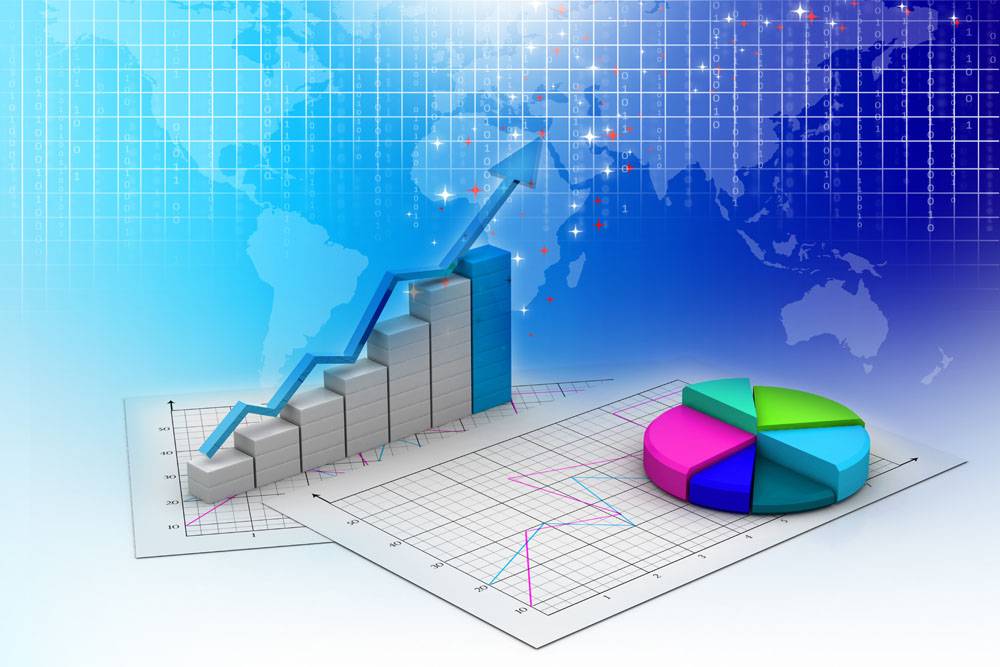 ОБЪЕМ   И   СТРУКТУРА    НЕНАЛОГОВЫХ   ДОХОДОВ   БЮДЖЕТА
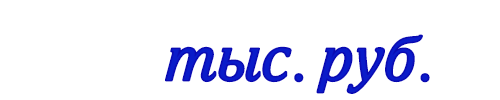 Доходы от продажи земли
Доходы от использования имущества
Плата за негативное воздействие
Доходы от компенсации затрат
Штрафы, санкции
БЮДЖЕТ   ДЛЯ     ГРАЖДАН  ЗА 2020 ГОД
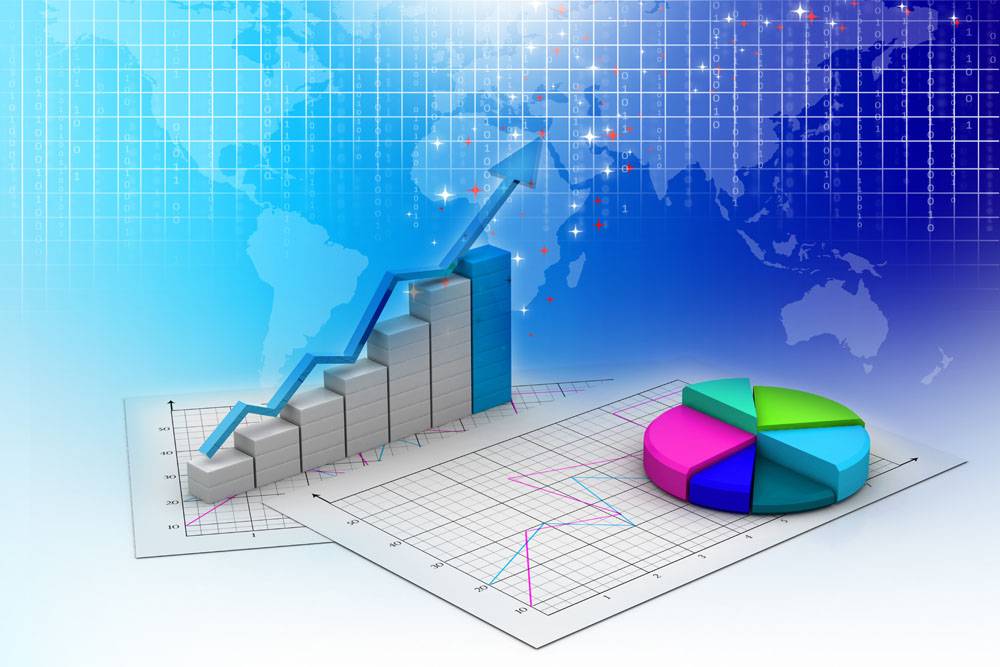 ОБЪЕМ  И СТРУКТУРА  БЕЗВОЗМЕЗДНЫХ   ПОСТУПЛЕНИЙ
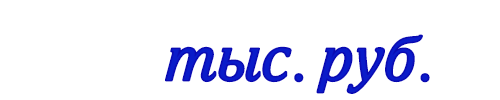 Дотации
Субвенции
Субсидии
Иные МБТ
БЮДЖЕТ   ДЛЯ     ГРАЖДАН  ЗА 2020 ГОД
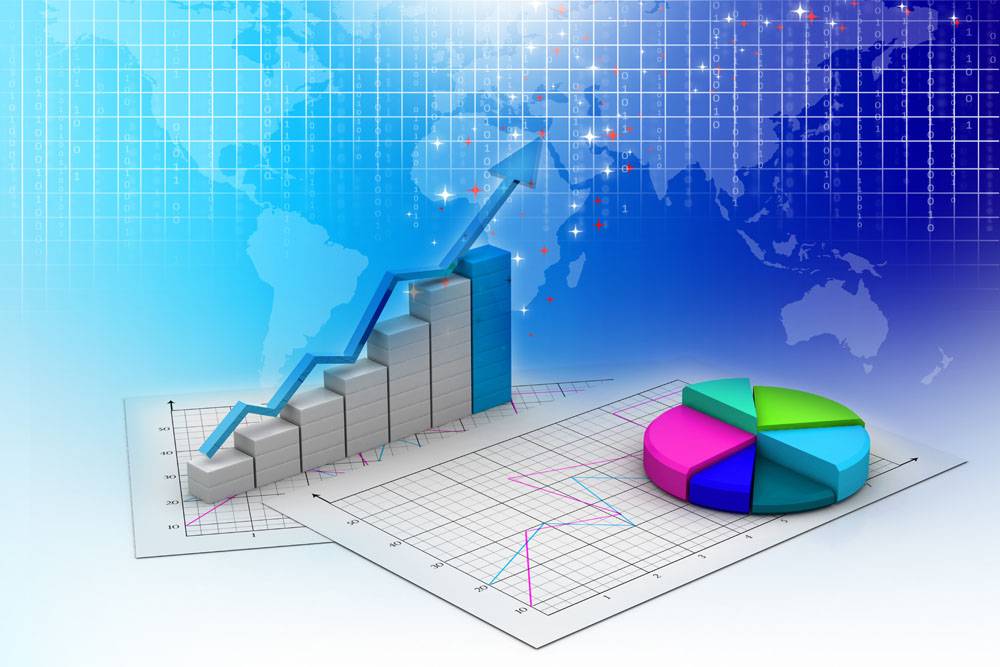 НАПРАВЛЕНИЯ   РАСХОДОВАНИЯ   БЮДЖЕТНЫХ  СРЕДСТВ
БЮДЖЕТ   ДЛЯ     ГРАЖДАН  ЗА 2020 ГОД
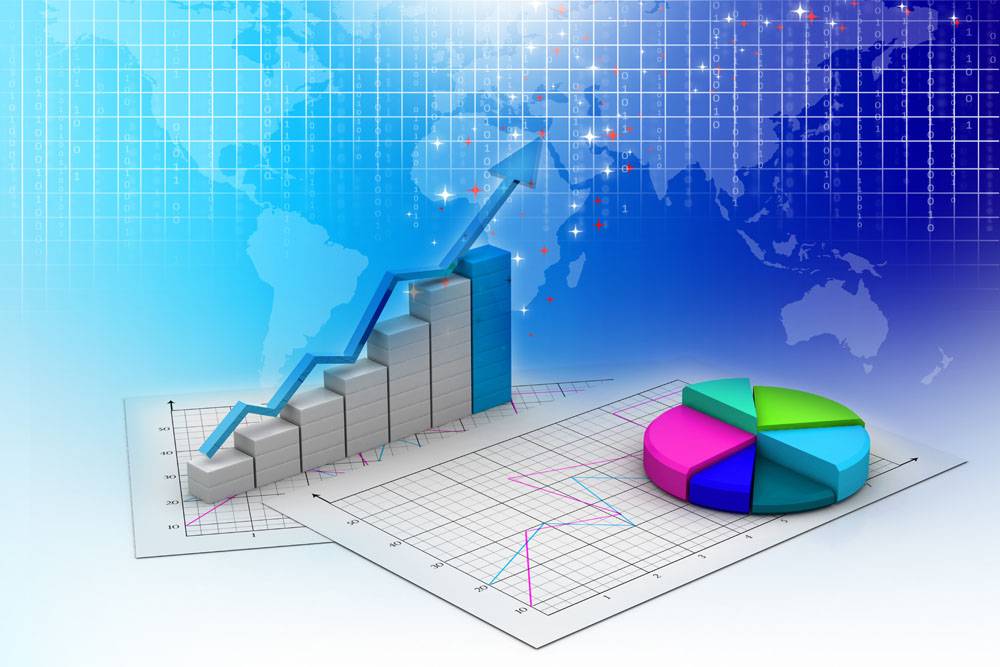 РАСХОДЫ  БЮДЖЕТА  ПО РАЗДЕЛАМ  БЮДЖЕТНОЙ  КЛАССИФИКАЦИИ  РАСХОДОВ  БЮДЖЕТА
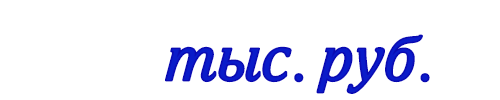 БЮДЖЕТ   ДЛЯ     ГРАЖДАН  ЗА 2020 ГОД
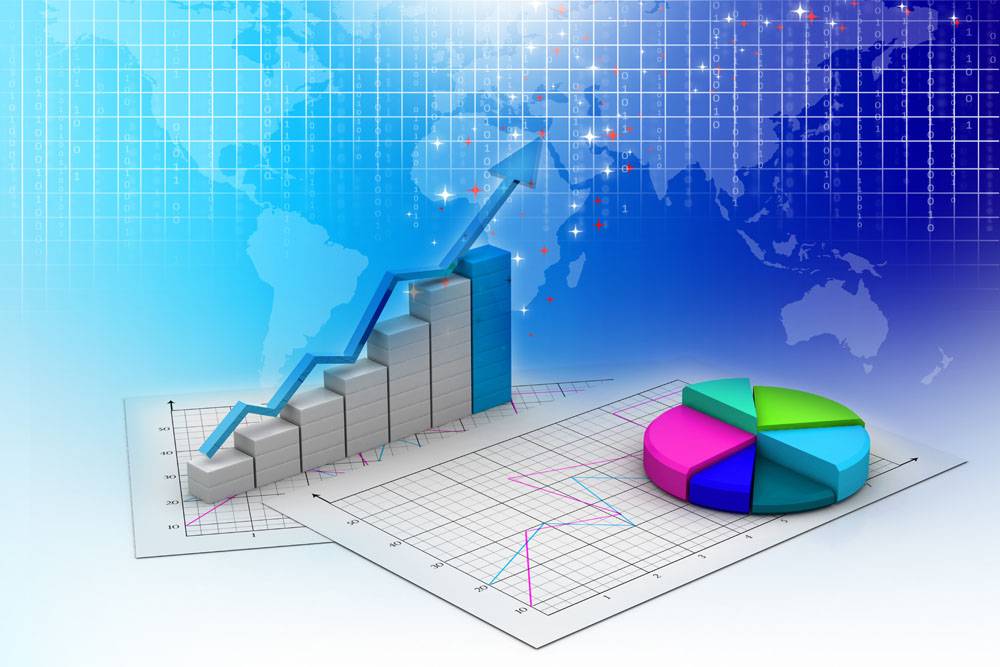 РАСХОДЫ  БЮДЖЕТА  ПО ВЕДОМСТВЕННОЙ   СТРУКТУРЕ
  БЮДЖЕТА
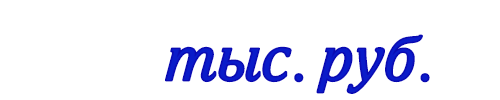 БЮДЖЕТ   ДЛЯ     ГРАЖДАН  ЗА 2020 ГОД
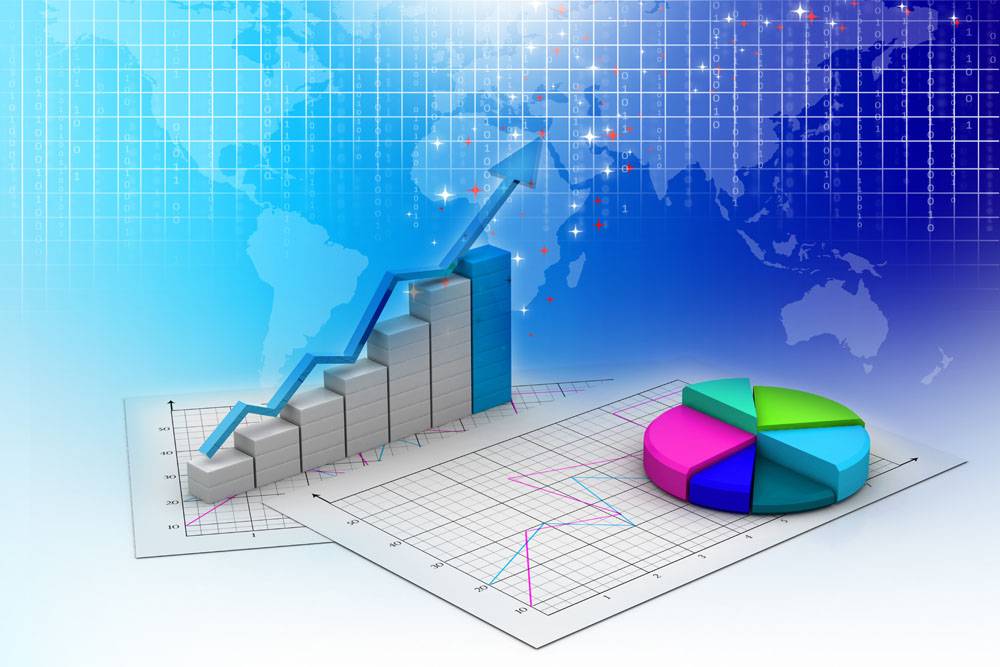 РАСХОДЫ   НА  ОБЩЕГОСУДАРСТВЕННЫЕ   ВОПРОСЫ
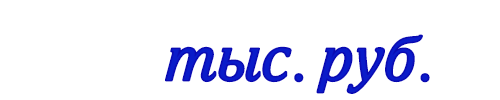 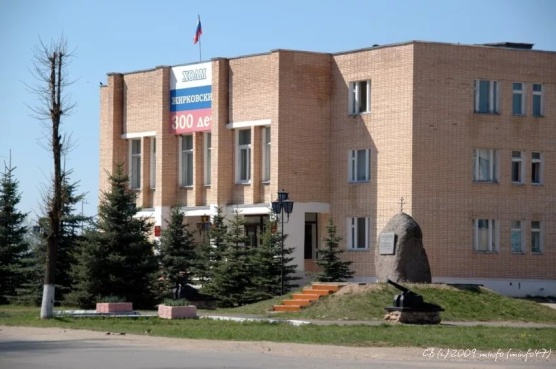 12,4 %
Доля расходов на общегосударственные вопросы  в общем  объеме расходов  бюджета в 2018- 2020 г.г.
2018
12,8 %
2019
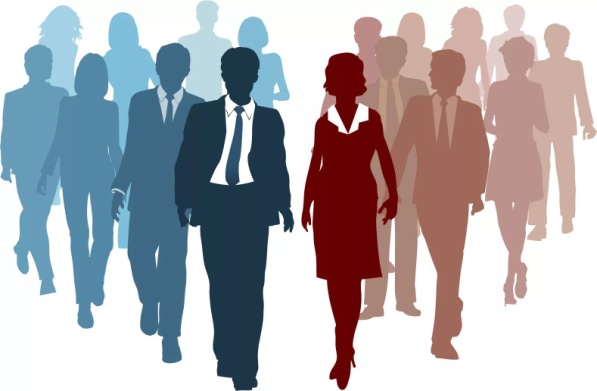 11,9 %
2020
БЮДЖЕТ   ДЛЯ     ГРАЖДАН  ЗА 2020 ГОД
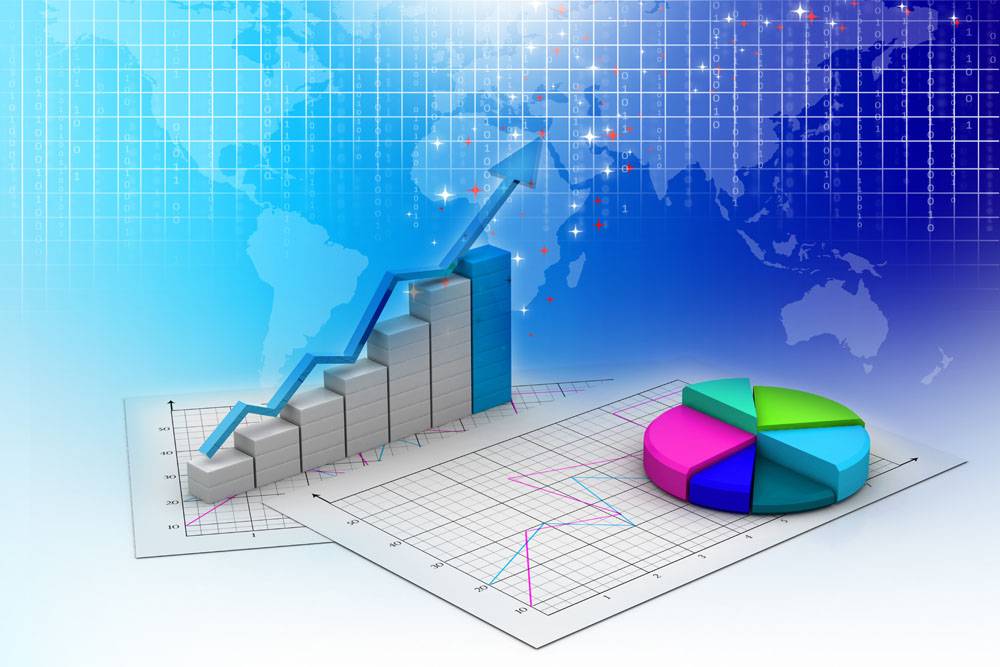 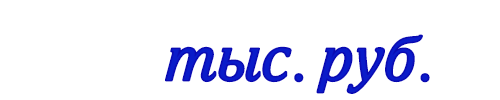 РАСХОДЫ   НА  ОБРАЗОВАНИЕ
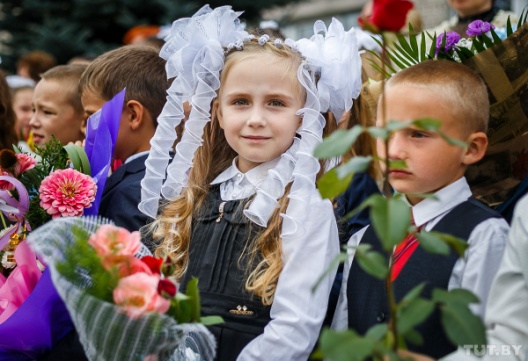 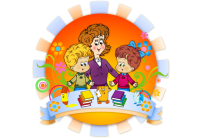 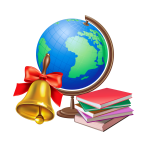 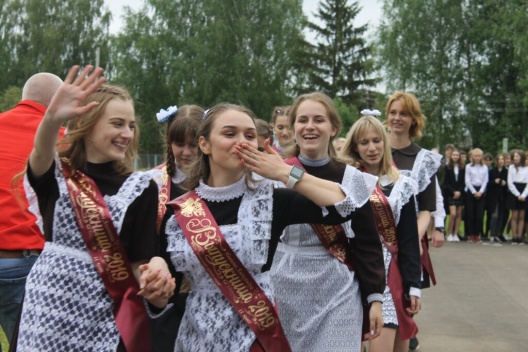 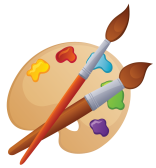 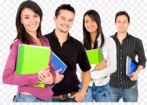 Доля  расходов на образование  в общем  объеме расходов  бюджета в 2018-2020  г.г.
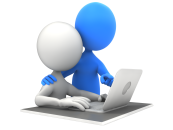 2018
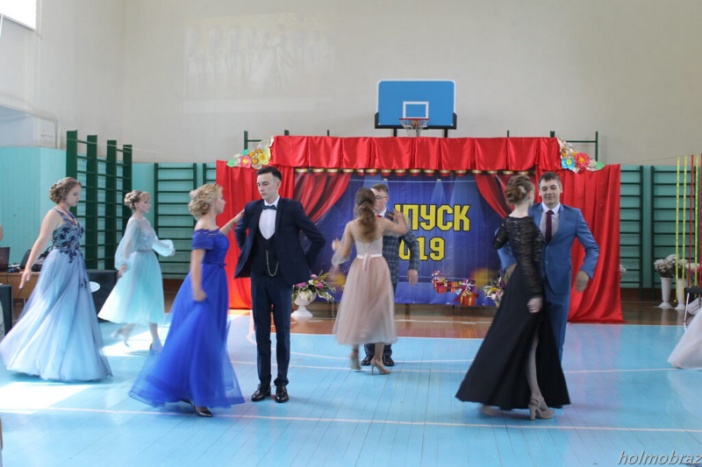 52,0 %
2019
52,4 %
2020
БЮДЖЕТ   ДЛЯ     ГРАЖДАН  ЗА 2020 ГОД
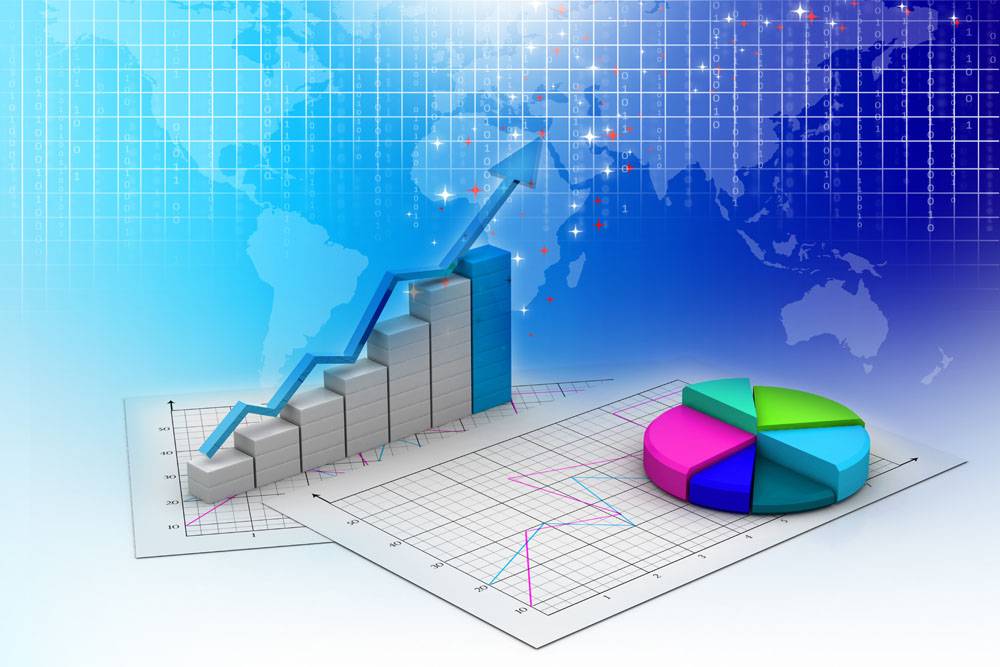 РАСХОДЫ   НА  УЧРЕЖДЕНИЯ ОБРАЗОВАНИЯ  В 2020 ГОДУ
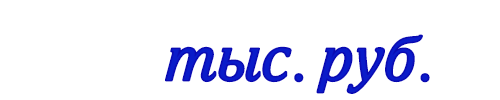 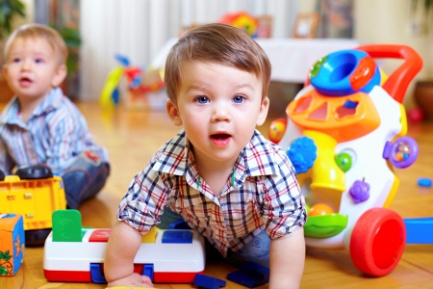 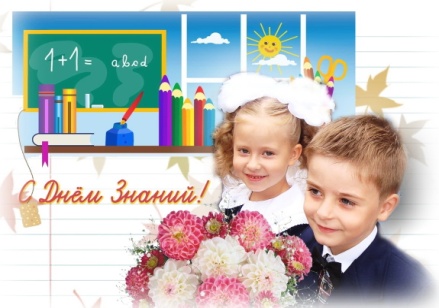 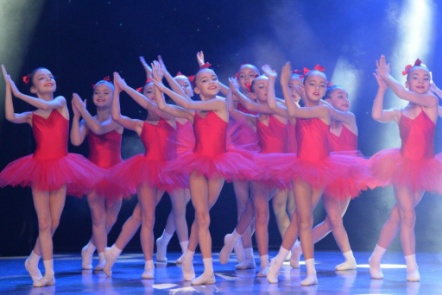 ДОШКОЛЬНОЕ
ОБРАЗОВАНИЕ
ОБЩЕЕ ОБРАЗОВАНИЕ
ДОПОЛНИТЕЛЬНОЕ
ОБРАЗОВАНИЕ
27 501,3
103 153,2
10 784,2
4 детских сада;
 3 дошкольных группы     
       при школах;
 297 воспитанников;
  74  работников.
9 школ;
  2 филиала;  
  860 учащихся;
  219 работника.
ДШИ;
  Дом творчества;
  ДЮСШ;  
  1 414 учащихся;
  30  работников.
Всего расходов     141 438,7 тыс. рублей
БЮДЖЕТ   ДЛЯ     ГРАЖДАН  ЗА 2020 ГОД
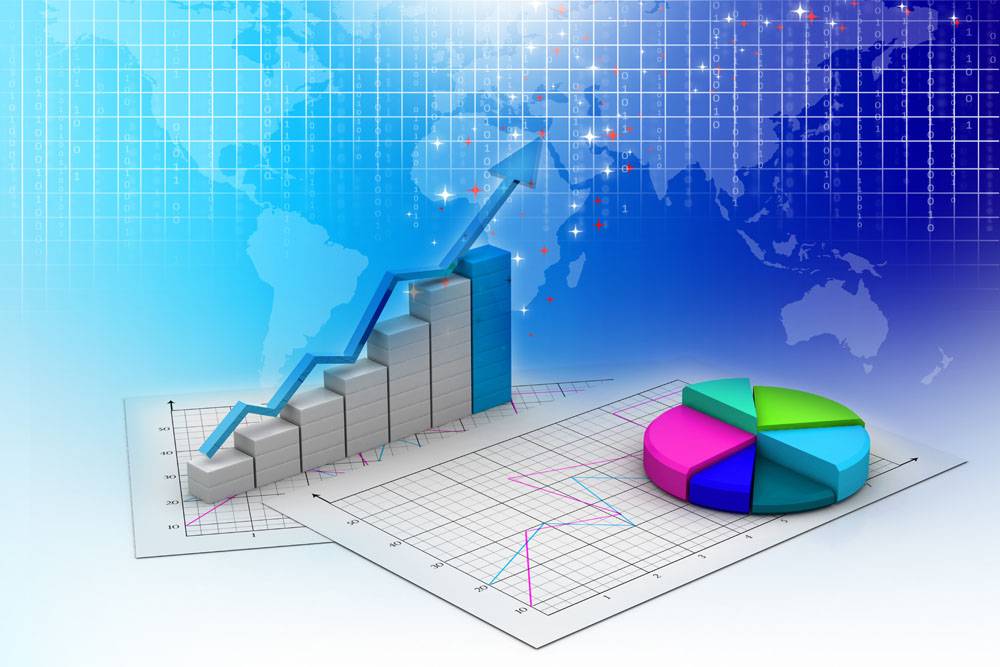 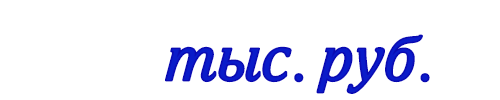 РАСХОДЫ   НА  КУЛЬТУРУ
16,4 %
Доля  расходов на культуру  в общем  объеме расходов  бюджета в 2018- 2020 г.г.
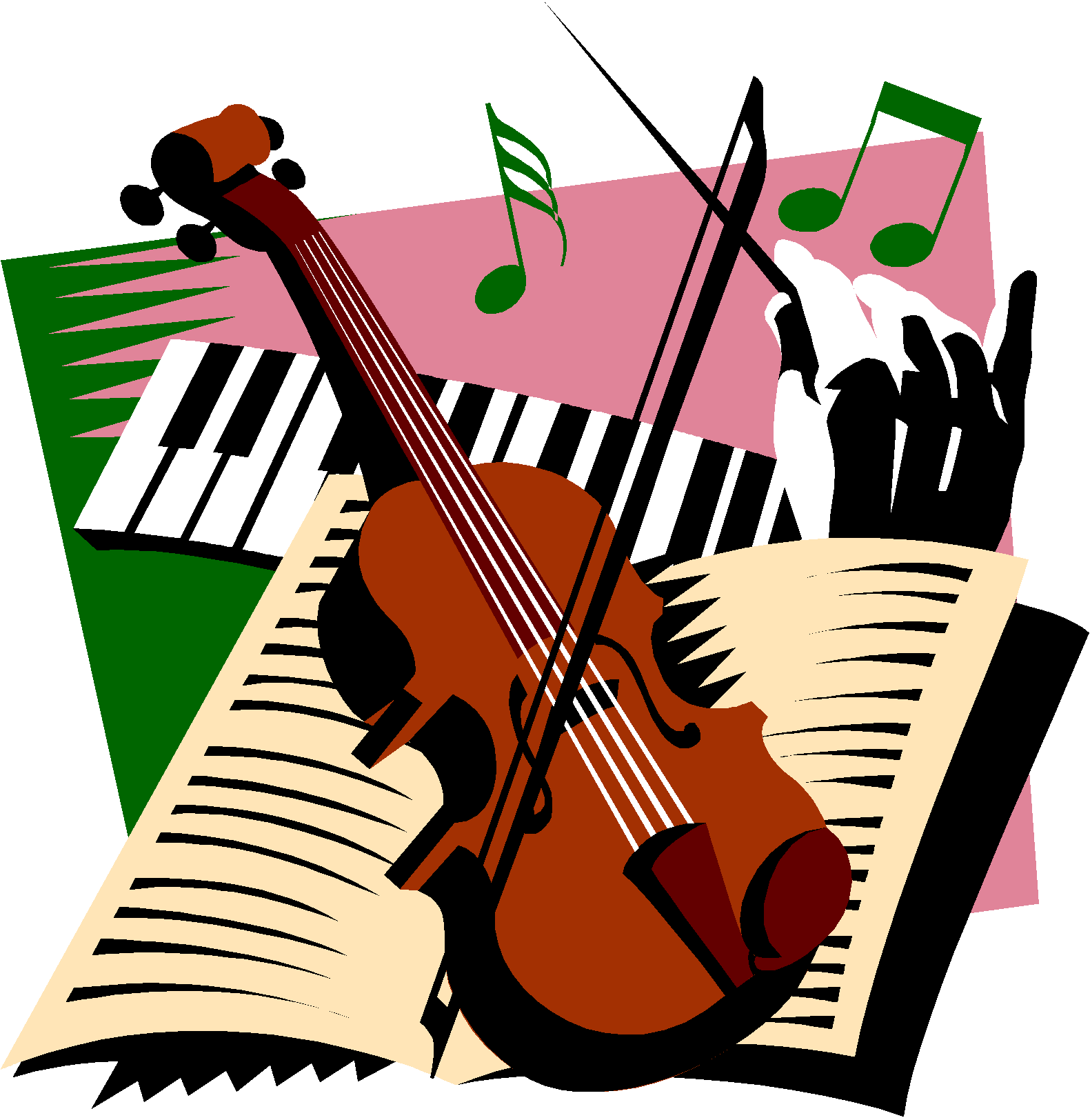 2018
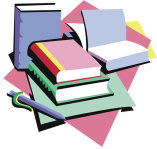 16,7 %
2019
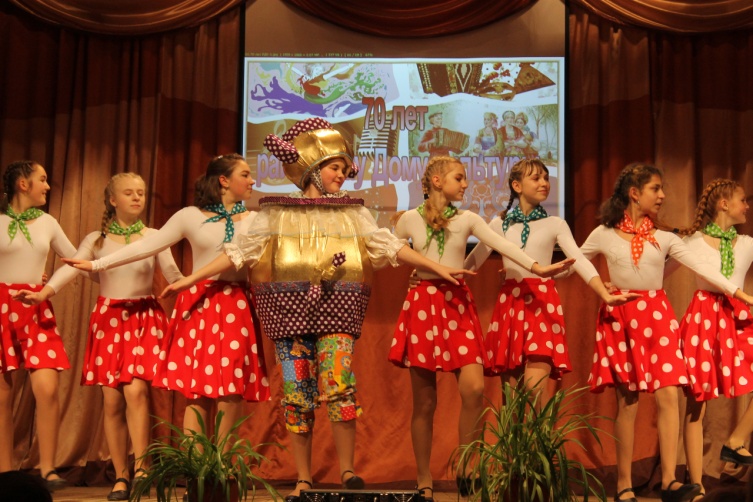 19,4 %
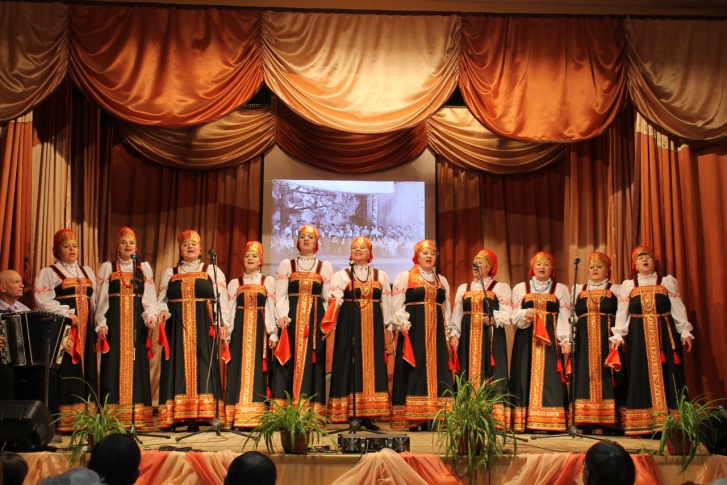 2020
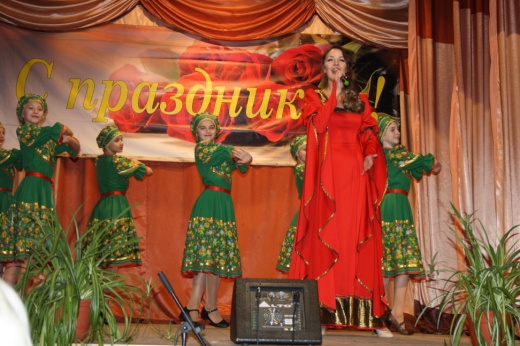 БЮДЖЕТ   ДЛЯ     ГРАЖДАН  ЗА 2020 ГОД
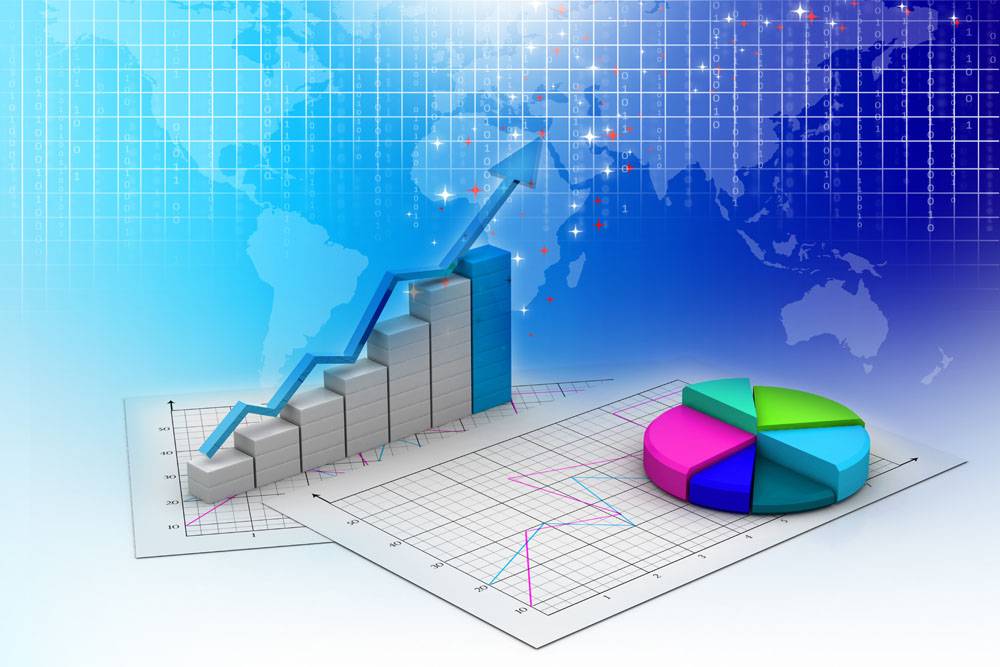 РАСХОДЫ   НА  УЧРЕЖДЕНИЯ  КУЛЬТУРЫ   В 2020 ГОДУ
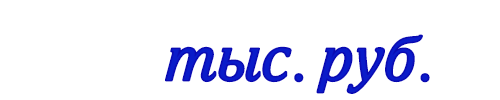 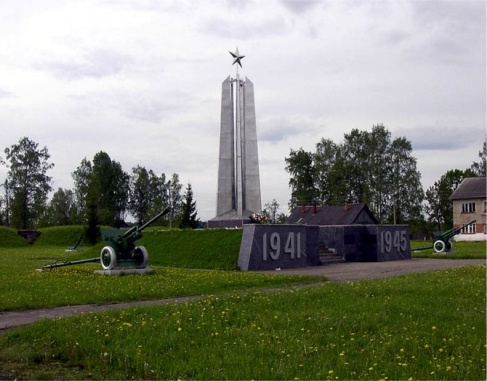 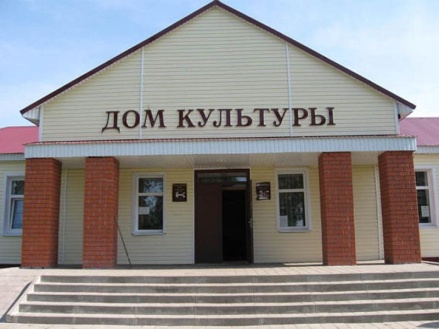 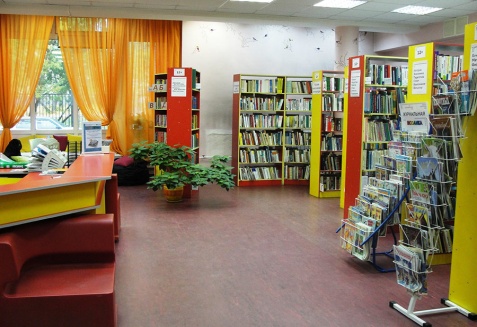 ДОМА    КУЛЬТУРЫ
БИБЛИОТЕКИ
МУЗЕИ
29 198,2
11 152,6
844,3
17 домов культуры;
 42 работника.
17 библиотек;
  23 работника.
2 музея;
  2 работника.
Всего расходов     41 195,1 тыс. рублей
БЮДЖЕТ   ДЛЯ     ГРАЖДАН  ЗА 2020 ГОД
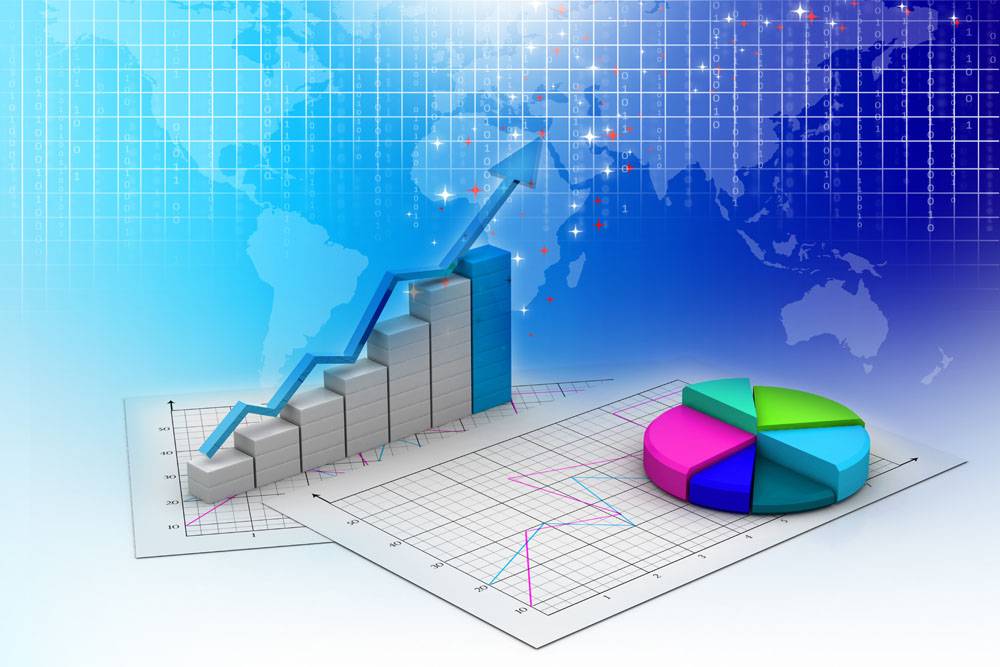 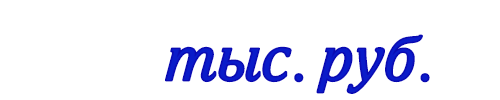 РАСХОДЫ   НА  СОЦИАЛЬНУЮ  ПОЛИТИКУ
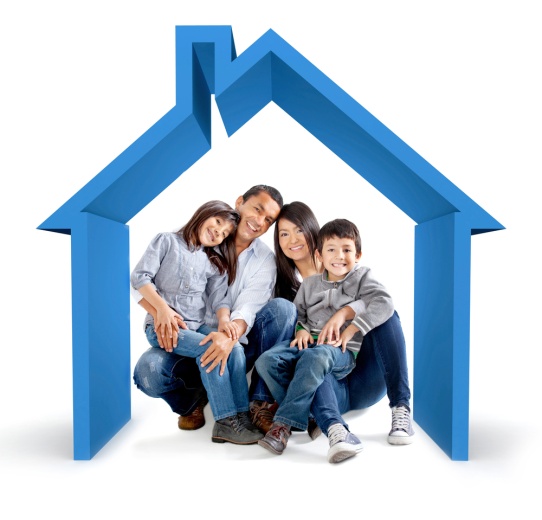 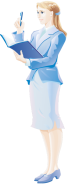 8,4 %
Доля  расходов на социальную политику  в общем  объеме расходов  бюджета в 2018-2020 г г
2018
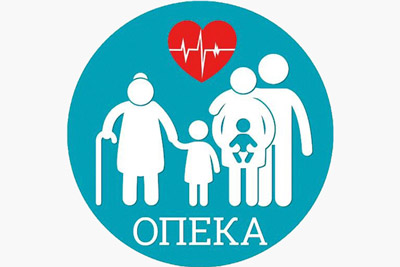 8,3 %
2019
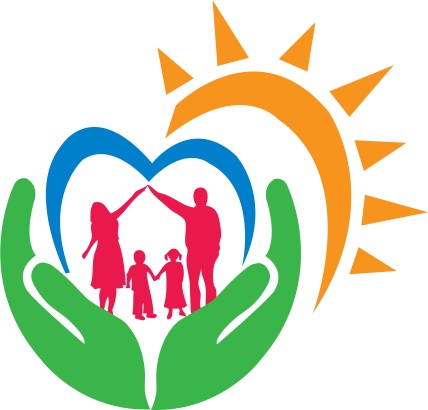 7,1 %
2020
БЮДЖЕТ   ДЛЯ     ГРАЖДАН  ЗА 2020 ГОД
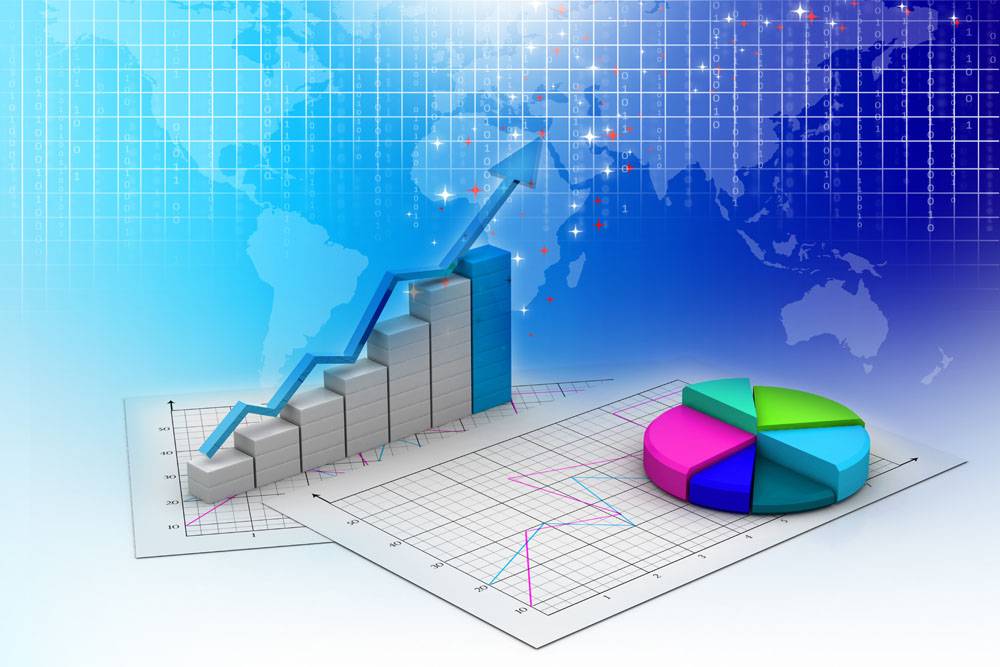 СРЕДНЯЯ  ЗАРАБОТНАЯ  ПЛАТА  В СФЕРЕ ОБРАЗОВАНИЯ И КУЛЬТУРЫ
Показатели уровня средней заработной платы отдельных категорий работников в соответствии с указом Президента РФ от 7 мая 2012 г. №597 «О мероприятиях по реализации государственной  социальной политики».
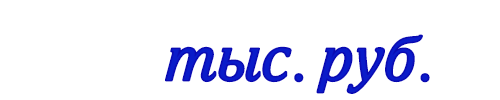 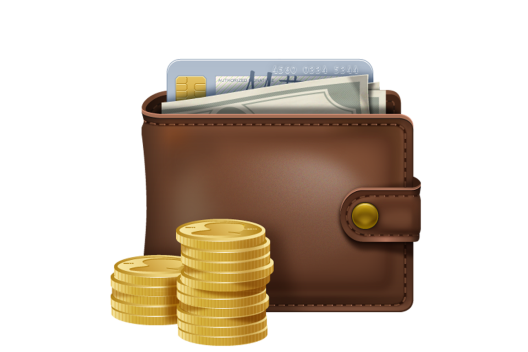 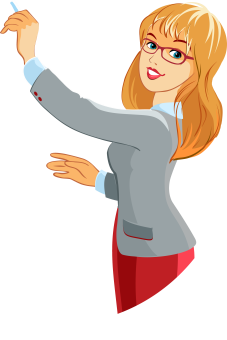 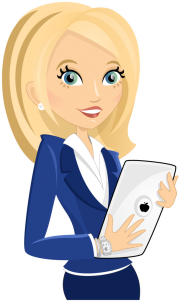 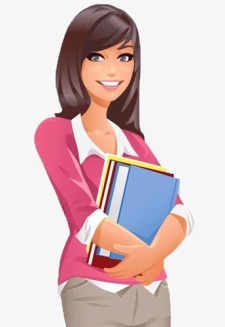 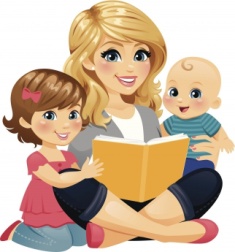 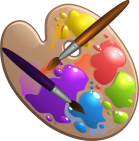 БЮДЖЕТ   ДЛЯ     ГРАЖДАН  ЗА 2020 ГОД
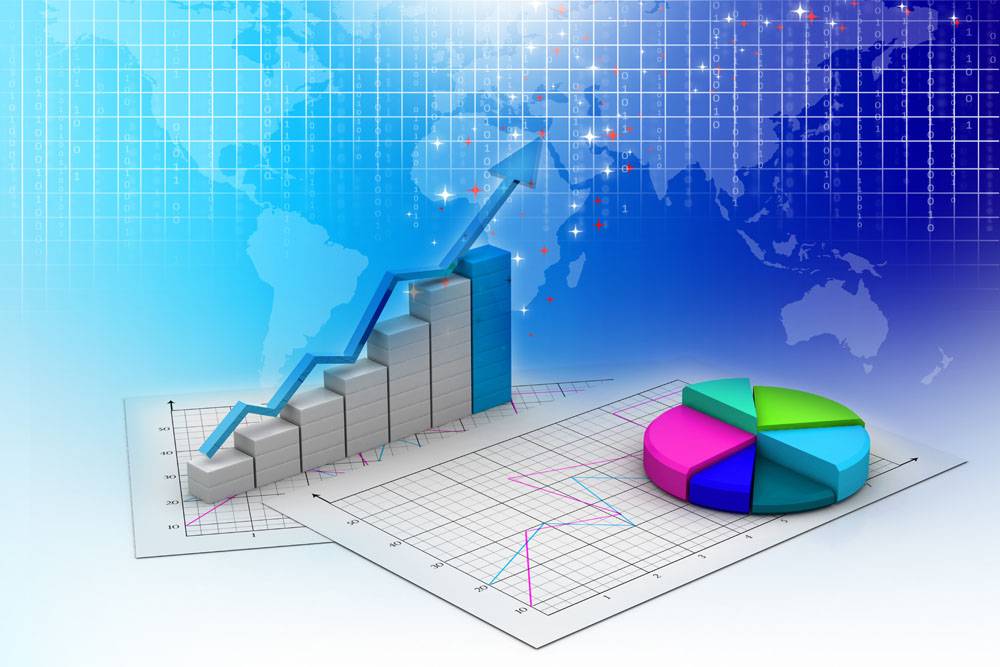 ПУБЛИЧНЫЕ   ОБЯЗАТЕЛЬСТВА  БЮДЖЕТА
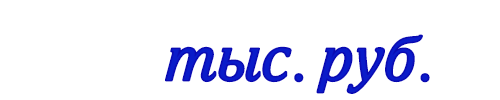 5 912,4
5 983,8
5 983,8
БЮДЖЕТ   ДЛЯ     ГРАЖДАН  ЗА 2020 ГОД
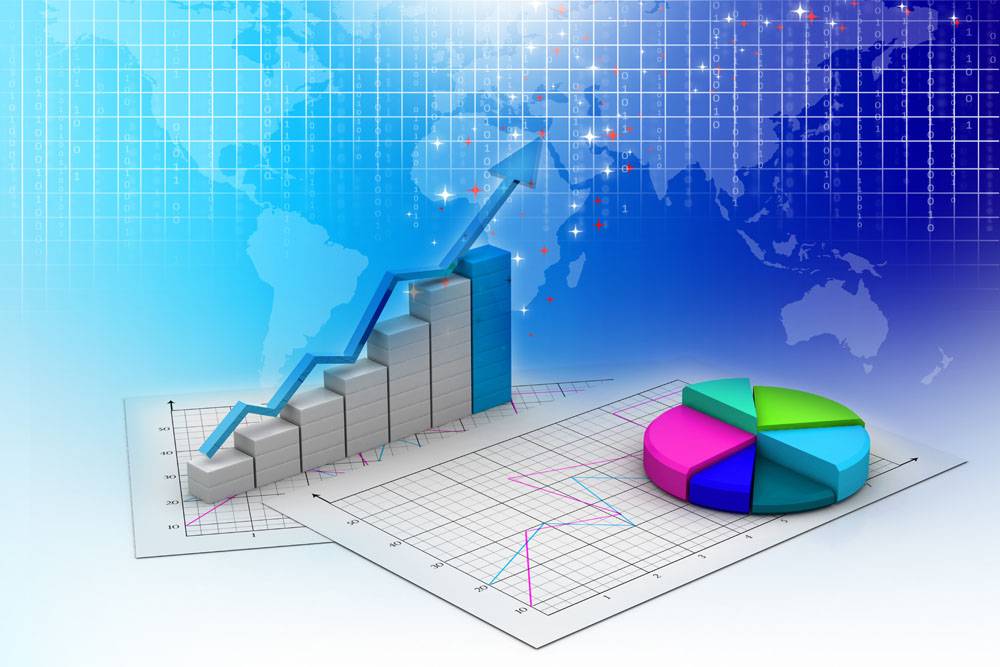 МЕЖБЮДЖЕТНЫЕ    ТРАНСФЕРТЫ  В  2018-2020 ГОДАХ
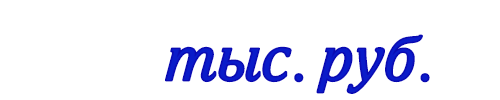 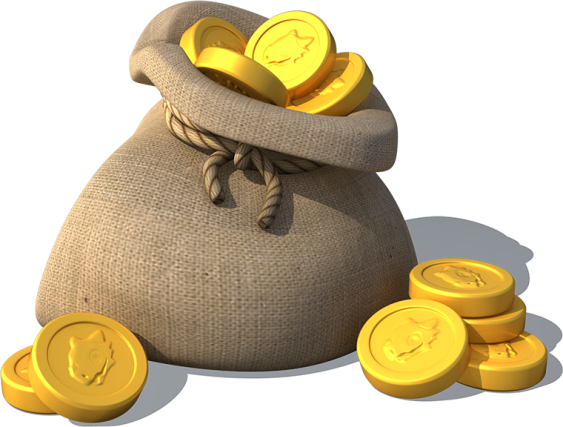 Межбюджетные трансферты в бюджеты поселений из бюджета муниципального района
Межбюджетные трансферты в бюджет  муниципального района из бюджетов поселений
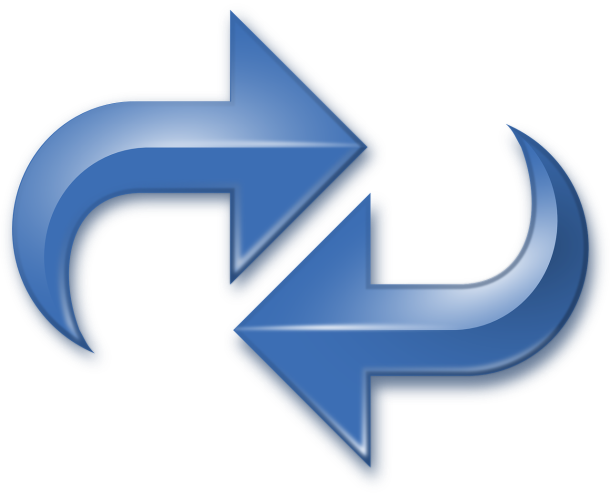 2018 год
26 753,2
278,1
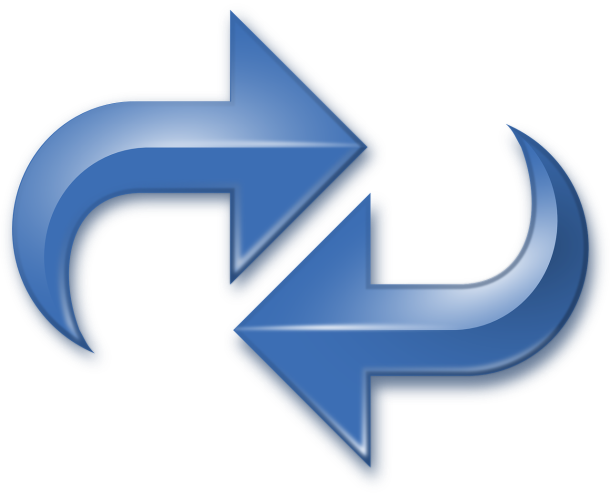 2019 год
28 915,8
280,4
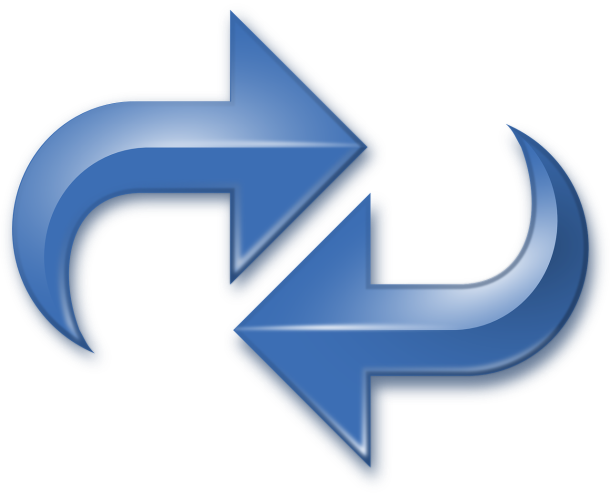 2020 год
22 801,5
469,4
БЮДЖЕТ   ДЛЯ     ГРАЖДАН  ЗА 2020 ГОД
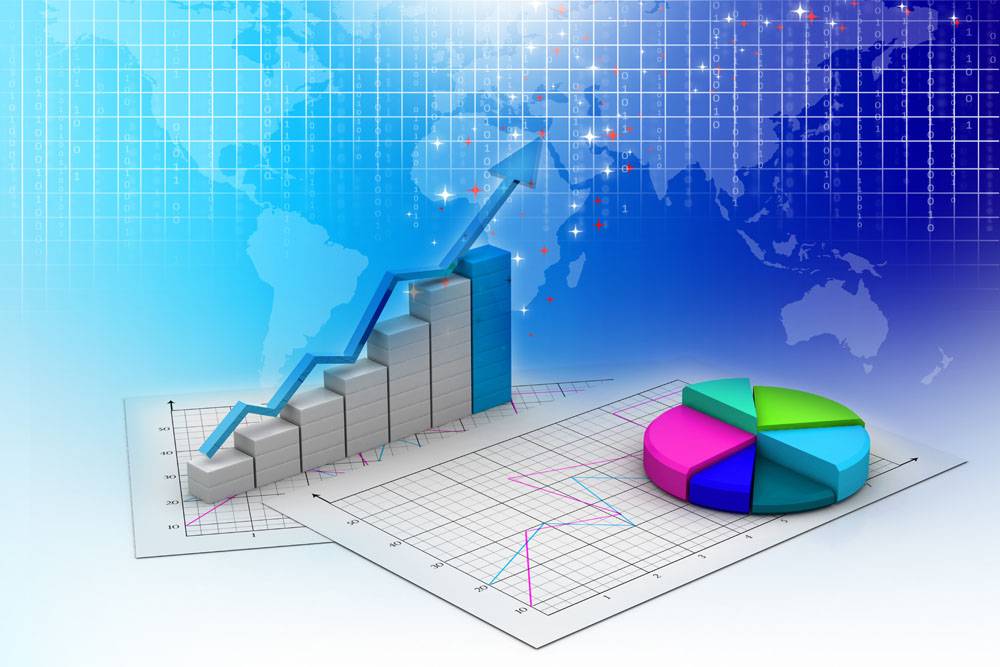 ИНФОРМАЦИЯ  О  ДОХОДАХ  И  РАСХОДАХ  НА  ДУШУ  НАСЕЛЕНИЯ  2020  ГОД
ДОХОДЫ в 2020 г.
298 242,1 тыс. руб.
РАСХОДЫ в 2020 г.
282 630,5 тыс. руб.
Расходы на образование
Налоговые доходы
16,9 
тыс.руб.
на 1 человека
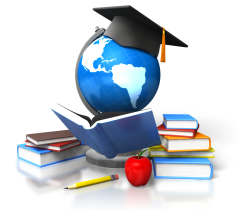 Среднегодовая численность населения за 2020 г. 8 785 человек
4,3
тыс.руб.
на 1 человека
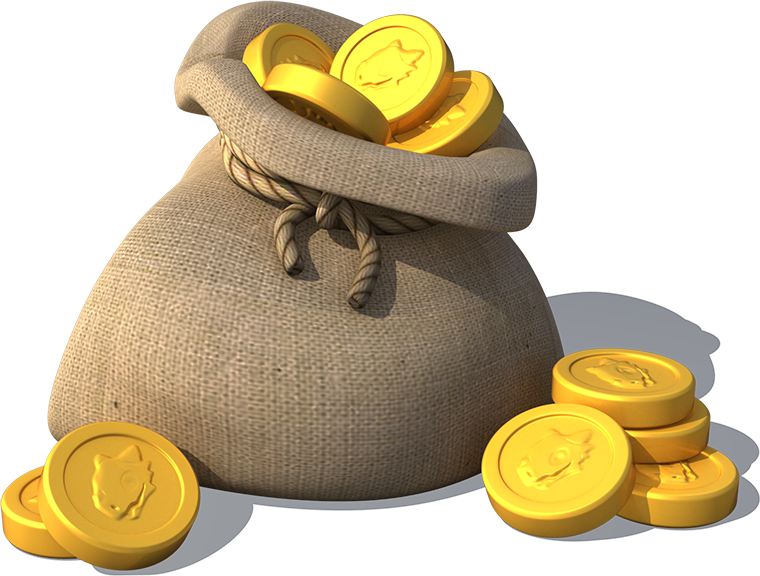 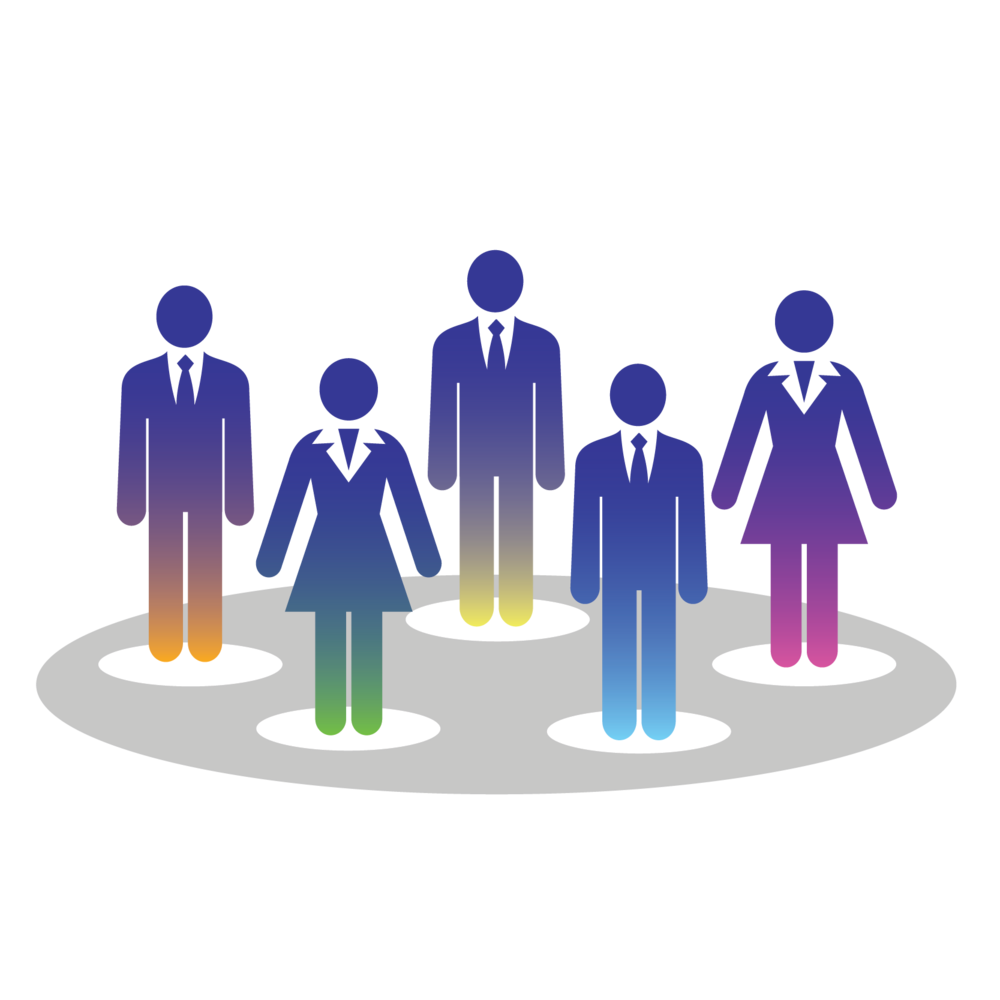 Расходы на культуру
6,2 
тыс.руб.
на 1 человека
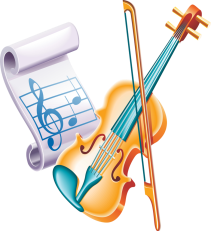 Неналоговые доходы
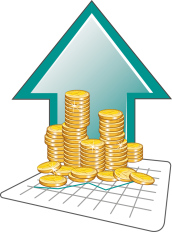 0,2
тыс.руб.
на 1 человека
Расходы на спорт
0,1 
тыс.руб.
на 1 человека
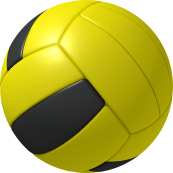 Безвозмездные поступления
29,4
тыс.руб.
на 1 человека
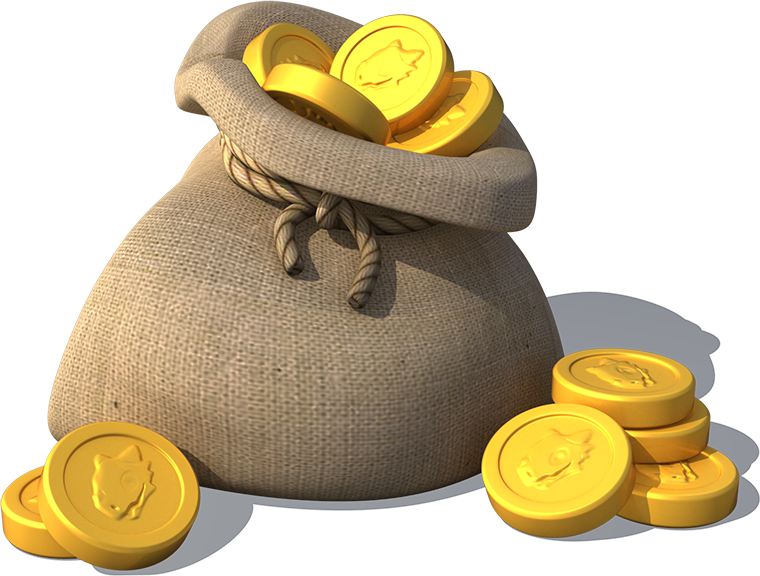 Расходы на социальную политику
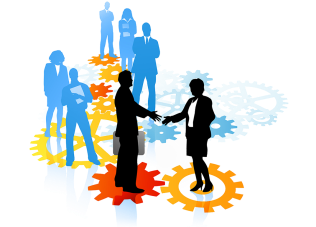 2,3 
тыс.руб.
на 1 человека
БЮДЖЕТ   ДЛЯ     ГРАЖДАН  ЗА 2020 ГОД
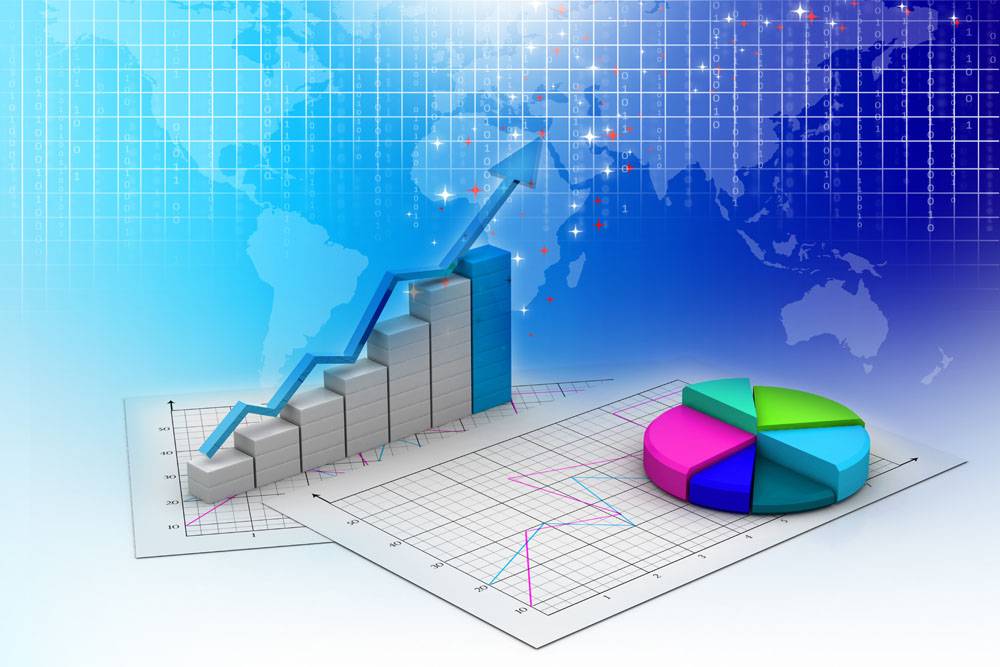 ПРОГРАММНЫЕ И НЕПОГРАММНЫЕ  НАПРАВЛЕНИЯ   РАСХОДОВ
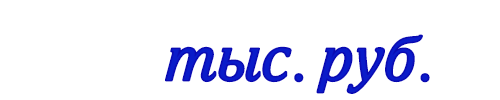 220 456,3
261 589,9
266 958,8
БЮДЖЕТ   ДЛЯ     ГРАЖДАН  ЗА 2020 ГОД
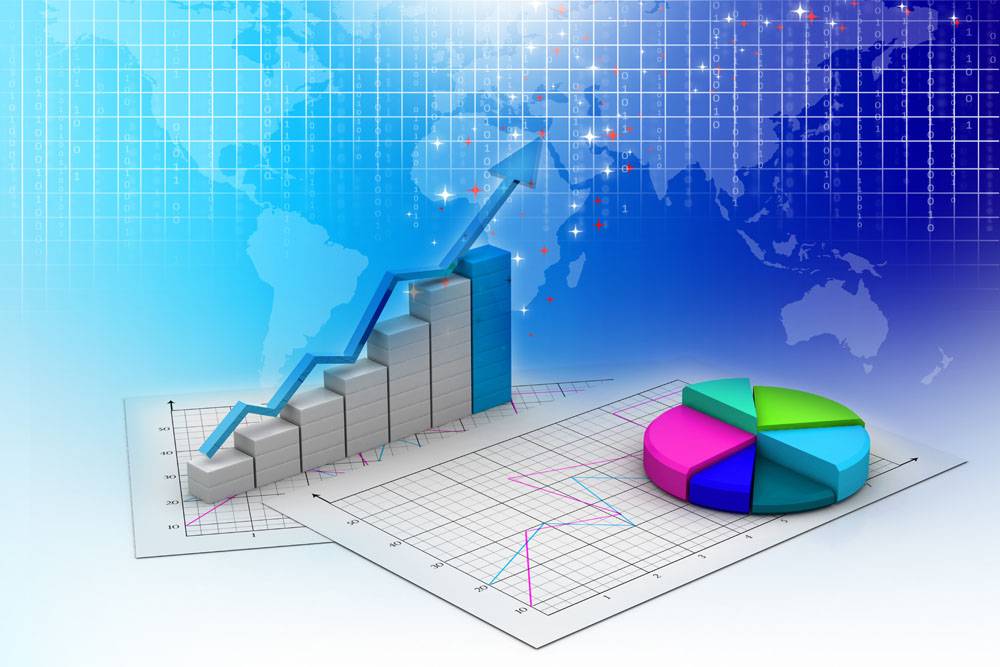 НАПРАВЛЕНИЯ  РАСХОДОВ   МУНИЦИПАЛЬНЫХ  ПРОГРАММ
Расходы в рамках муниципальных программ за 2020 год  - 270 815,6 тыс. руб., в т.ч.
БЮДЖЕТ   ДЛЯ     ГРАЖДАН  ЗА 2020 ГОД
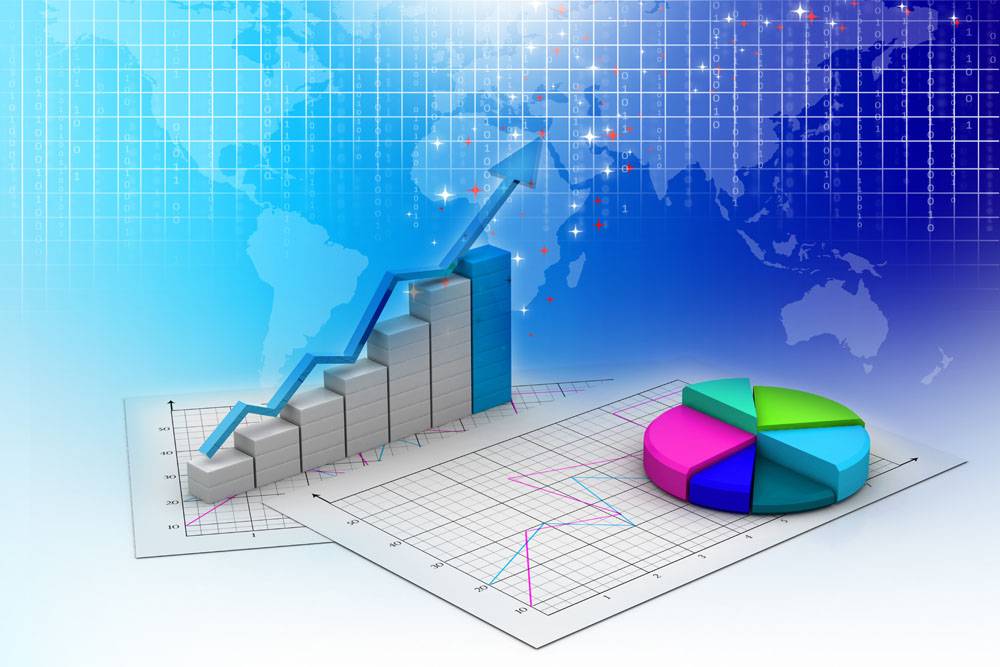 «Создание условий для эффективного   
                 управления муниципальным образованием     
        «Холм-Жирковский район» Смоленской области»
МУНИЦИПАЛЬНАЯ  ПРОГРАММА
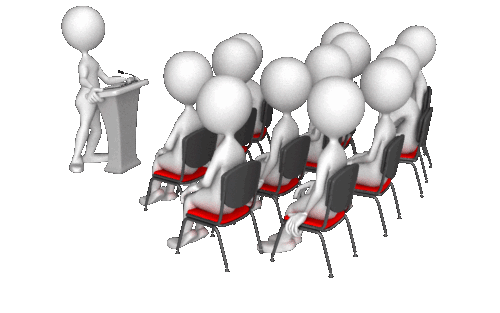 Цель: Создание условий для функционирования органов местного самоуправления муниципального образования «Холм-Жирковский район» Смоленской области.
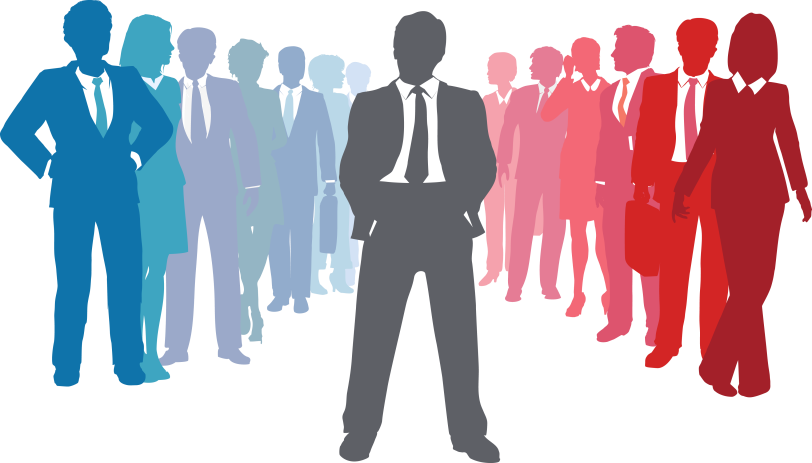 В 2020 году на реализацию программы было направлено  24 385,4 тыс. рублей или 96,2 % к годовому плану (25 385,4 тыс. рублей), в том числе:
Муниципальная программа была профинансирована:
-за счет  средств  бюджета района в сумме 23 805,6 тыс. руб.;
за счет средств областного бюджета в сумме 579,8 тыс. руб.
Достижение уровня плановых значений муниципальной программы в 2020 году
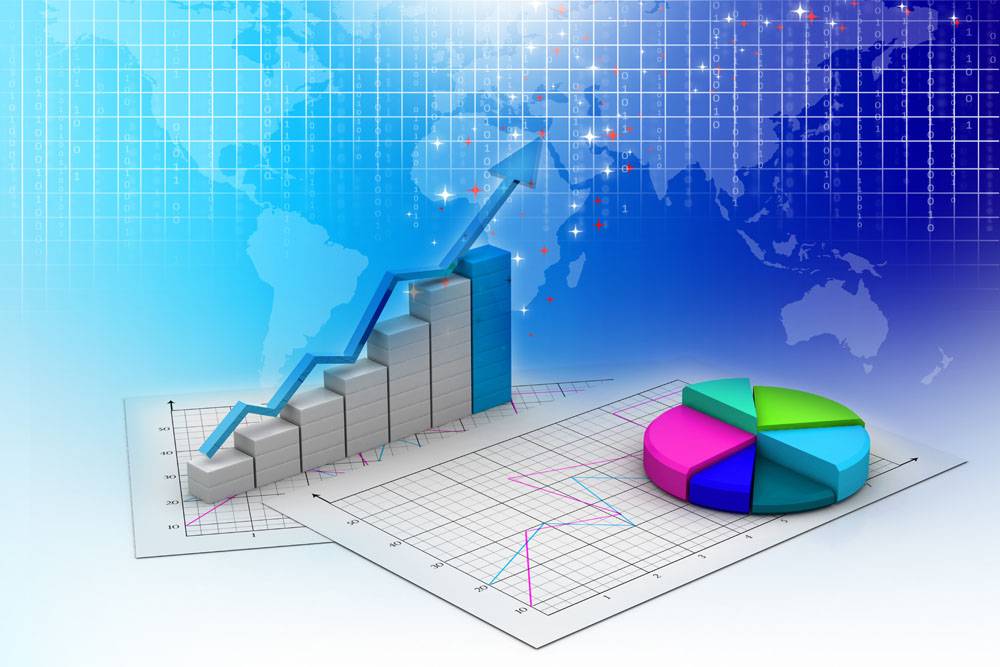 «Создание условий для эффективного  управления    
             муниципальными финансами в   муниципальным      
                              образованием «Холм-Жирковский район»
                                                                    Смоленской   области»
МУНИЦИПАЛЬНАЯ  ПРОГРАММА
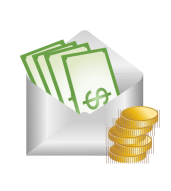 Цель: создание условий для эффективного исполнения полномочий органов местного самоуправления
Холм-Жирковского района, обеспечение долгосрочной сбалансированности и устойчивости бюджетной
системы,  повышение качества управления муниципальными финансами.
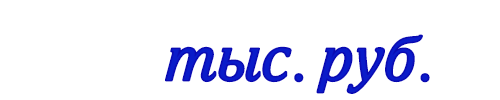 В 2020 году на реализацию программы было направлено  28 037,7 тыс. рублей или 98,8 % к годовому плану (28 386,0 тыс. рублей), в том числе:
Муниципальная программа была профинансирована:
-за счет  средств  бюджета района в сумме 27 134,5 тыс. руб.;
за счет средств областного бюджета в сумме 860,2 тыс. руб.
- за счет средств  бюджетов поселений в сумме 43,0 тыс. руб.
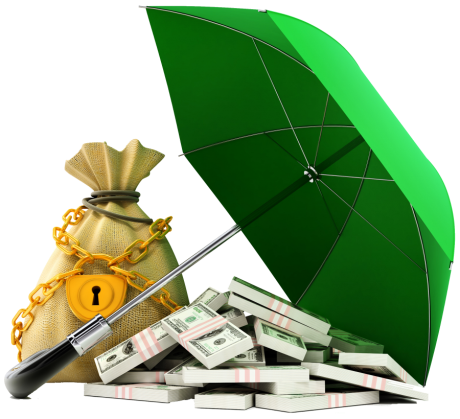 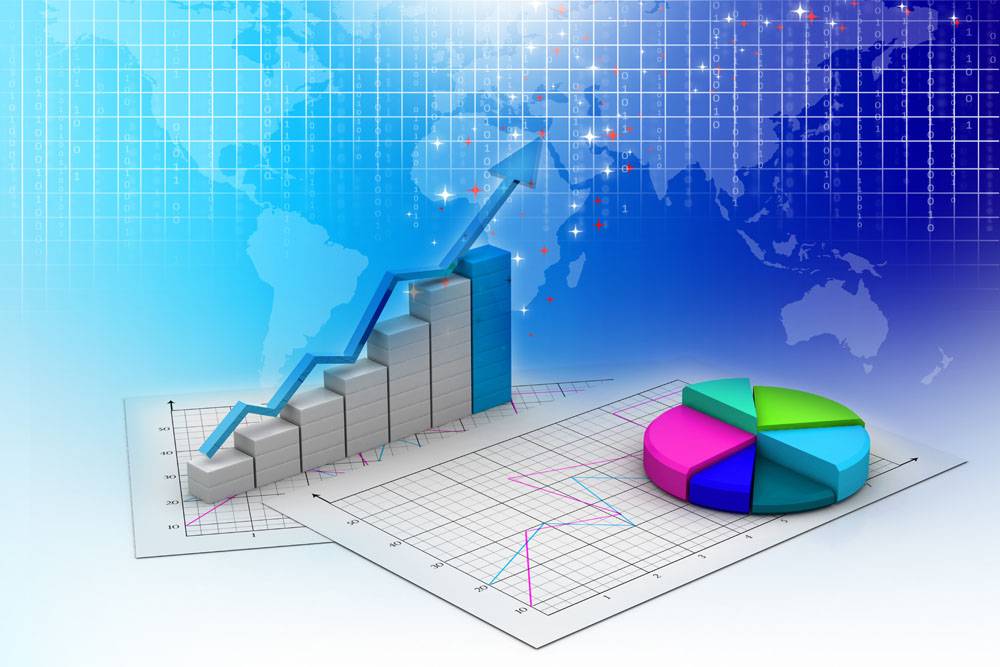 «Развитие системы образования и молодежной 
                          политики в    муниципальном образовании
            «Холм-Жирковский район»  Смоленской   области»
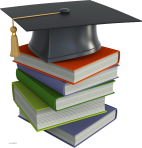 МУНИЦИПАЛЬНАЯ  ПРОГРАММА
Цель: Обеспечение общедоступного бесплатного дошкольного, начального общего, основного общего и  среднего общего образования. Повышение качества образования, соответствующего требованиям инновационного развития экономики. Создание условий для творческого развития молодежи.
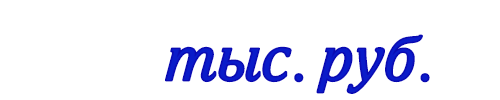 В 2020 году на реализацию программы было направлено  156 017,5 тыс. рублей или 95,1 % к годовому плану (163 994,0 тыс. рублей), в том числе:
Муниципальная программа была профинансирована:
-за счет  средств местного бюджета в сумме 48 122,0 тыс. руб.;
за счет средств областного бюджета в сумме 104 517,1 тыс. руб.
- за счет средств федерального бюджета в сумме 3 378,5 тыс. руб.
156 017,5
Достижение уровня плановых значений муниципальной программы в 2020 году
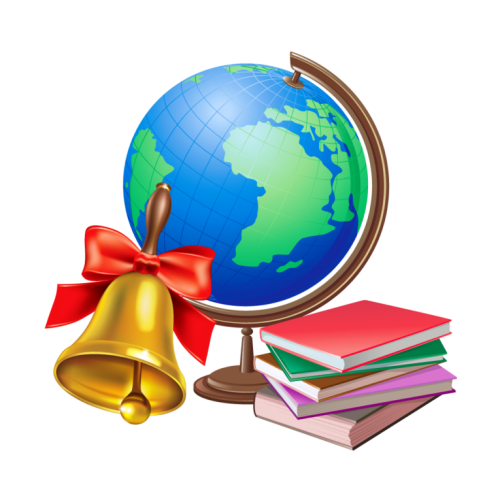 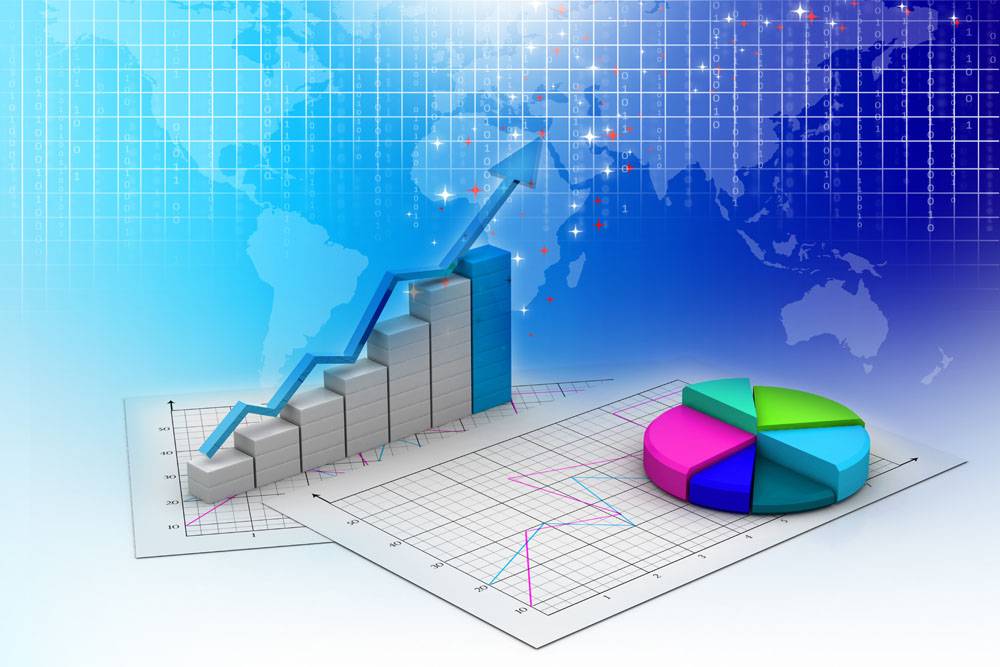 «Развитие культуры, спорта и туризма на                         
                         территории    муниципального образования
            «Холм-Жирковский район»  Смоленской   области»
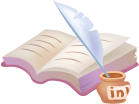 МУНИЦИПАЛЬНАЯ  ПРОГРАММА
Цель: Реализация стратегической роли культуры как духовно-нравственного основания развития личности, а также развитие туризма для приобщения граждан к культурному и природному наследию.
Муниципальная программа была профинансирована:
-за счет  средств местного бюджета в сумме 51 761,3 тыс. руб.;
за счет средств областного бюджета в сумме 1 372,7 тыс. руб.
- за счет средств федерального бюджета в сумме 5 642,3 тыс. руб.
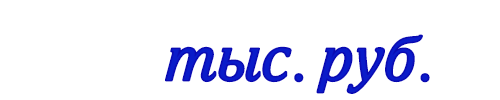 В 2020 году на реализацию программы было направлено  58 776,3 тыс. рублей или 97,3 % к годовому плану (60 430,7 тыс. рублей), в том числе:
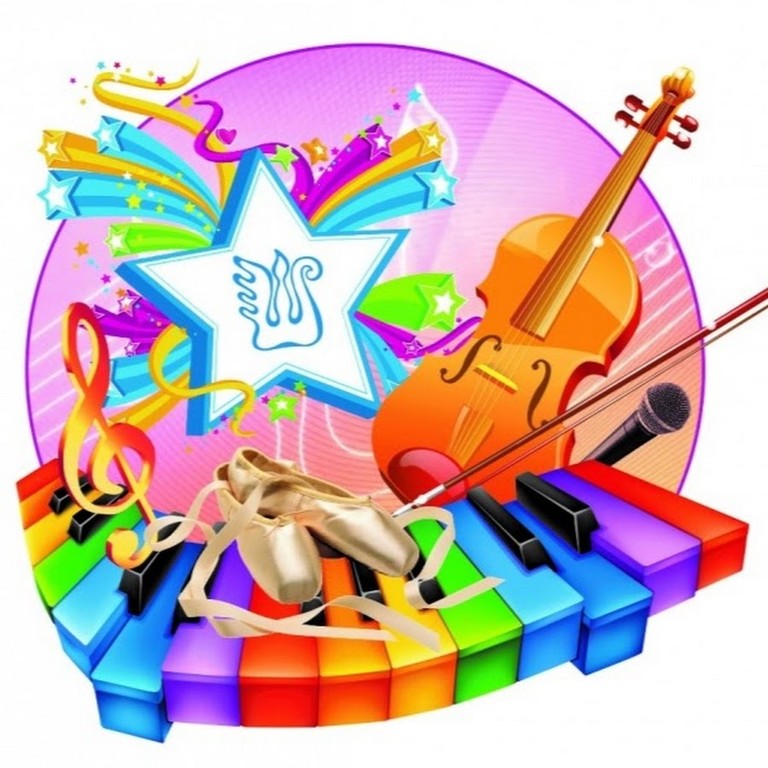 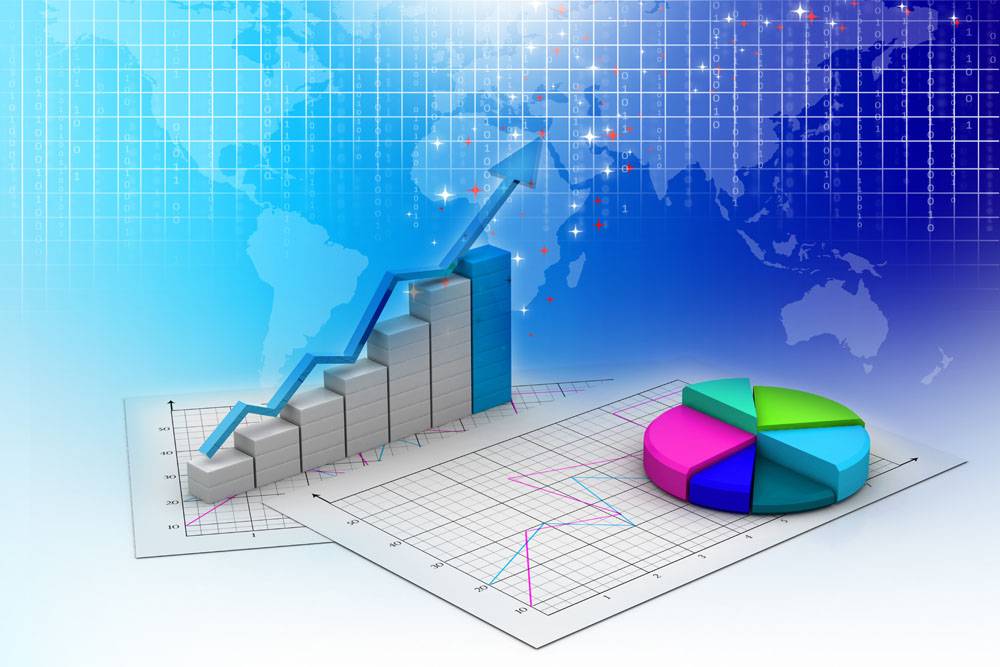 «Создание условий для обеспечения безопасности
                  жизнедеятельности населения муниципального 
                               образования «Холм-Жирковский район»
                                                                     Смоленской  области»
МУНИЦИПАЛЬНАЯ  ПРОГРАММА
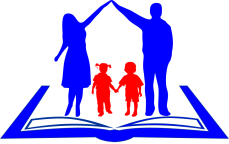 Цель: Обеспечение безопасности жизнедеятельности населения  муниципального образования «Холм-Жирковский район» Смоленской области
Муниципальная программа финансируется за счет  средств местного бюджета.
В 2020 году на реализацию программы было направлено  25,6 тыс. рублей или 30,6 % к годовому плану (83,6 тыс. рублей)
на обеспечение деятельности народной дружины – 10,4 тыс. рублей;
на обеспечение безопасности дорожного движения – 15,2 тыс. руб.
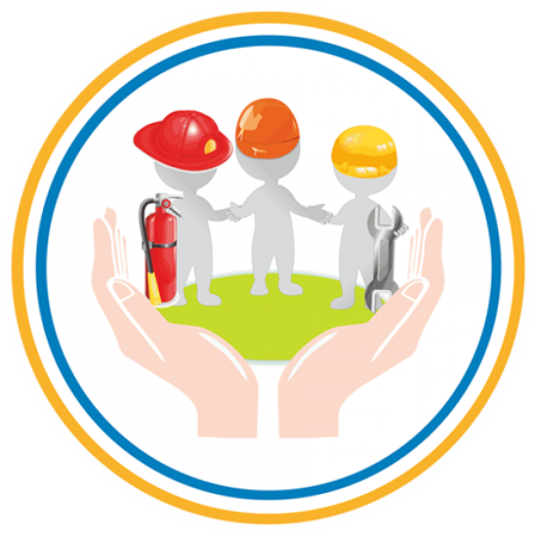 Достижение уровня плановых значений муниципальной программы в 2020 году
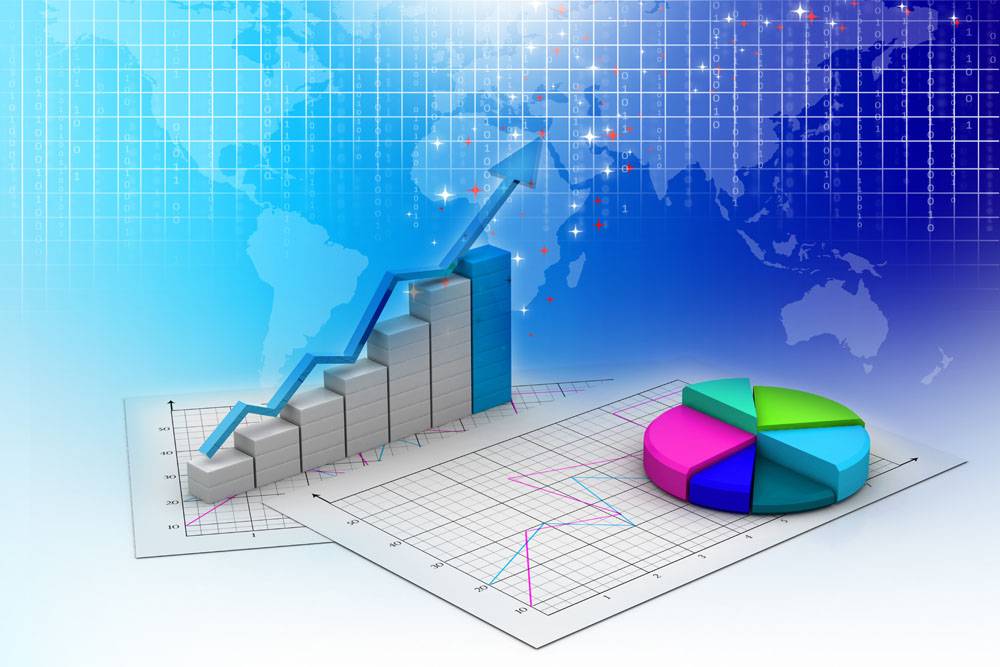 «Поддержка пассажирского транспорта общего 
                     пользования  в муниципальном  образовании
               «Холм-Жирковский район»Смоленской  области»
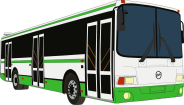 МУНИЦИПАЛЬНАЯ  ПРОГРАММА
Цель: Удовлетворение потребности населения  в качественных услугах пассажирского транспорта общественного пользования.
В 2020 году на реализацию программы было направлено  1 554,0 тыс. рублей или 100,0 % к годовому плану (1 554,0 тыс. рублей)- на предоставление субсидии на возмещение затрат  в связи с оказанием  услуг  по осуществлению  пассажирских перевозок.
Муниципальная программа финансируется за счет  средств местного бюджета.
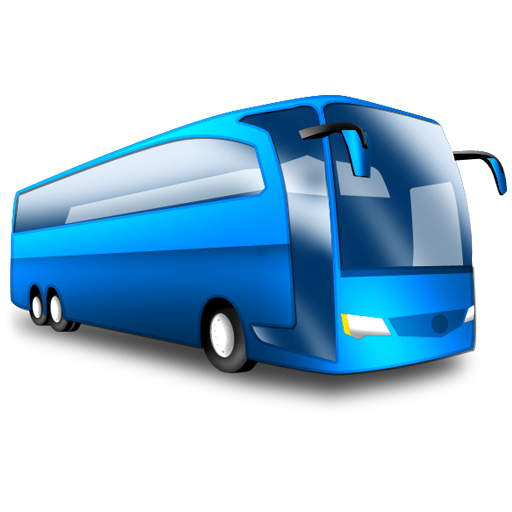 Достижение уровня плановых значений муниципальной программы в 2020 году
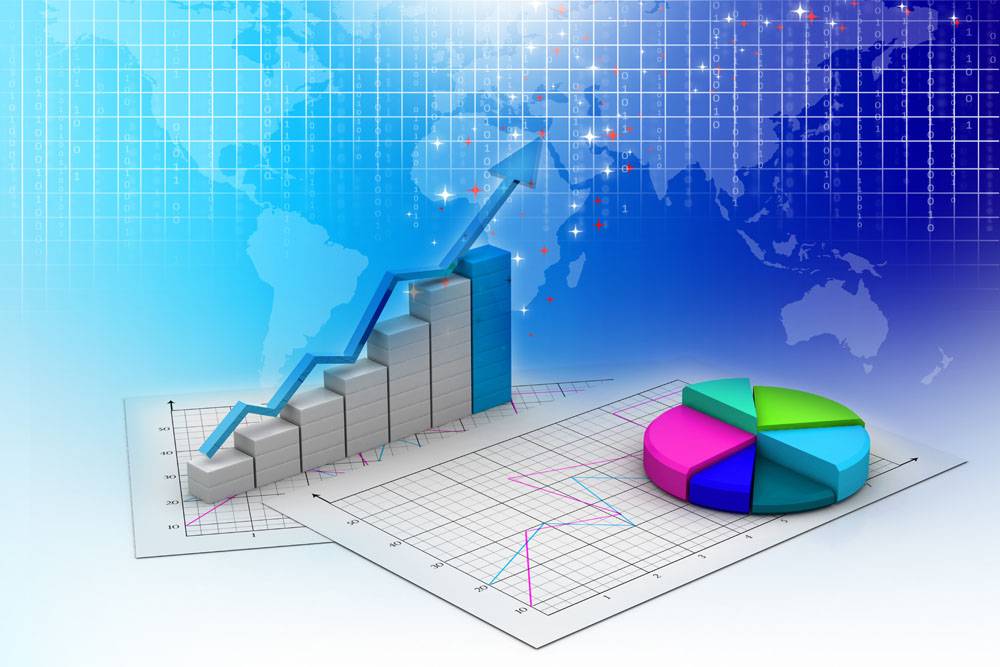 «Развитие сельского хозяйства  в  муниципальном               
                                 образовании «Холм-Жирковский район»
                                                                     Смоленской  области»
МУНИЦИПАЛЬНАЯ  ПРОГРАММА
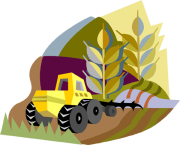 Цель: Поддержка сельскохозяйственных товаропроизводителей.
Муниципальная программа финансируется за счет  средств местного бюджета.
В 2020 году на реализацию программы было направлено  700,0 тыс. рублей или 87,5 % к годовому плану (800,0 тыс. рублей)- на оказание несвязанной поддержки  сельскохозяйственным товаропроизводителям в области растениеводства.
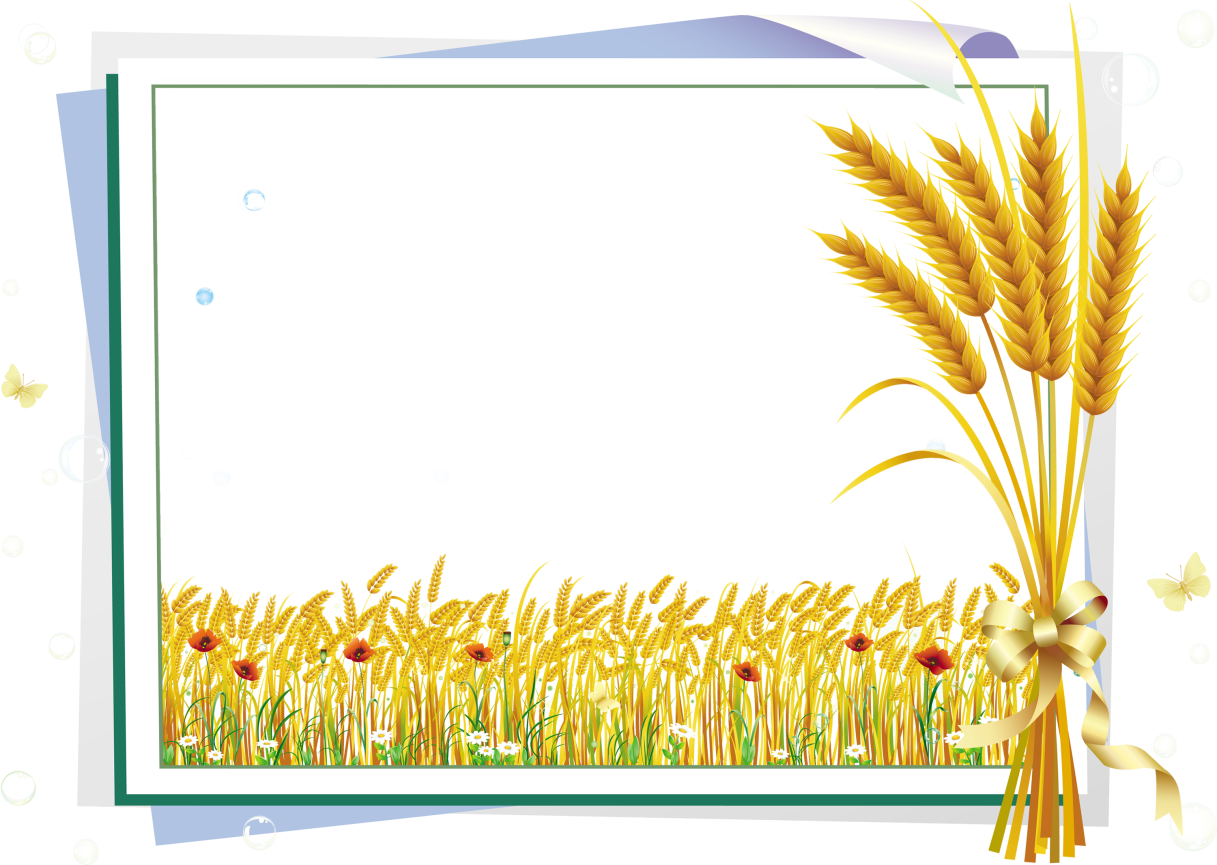 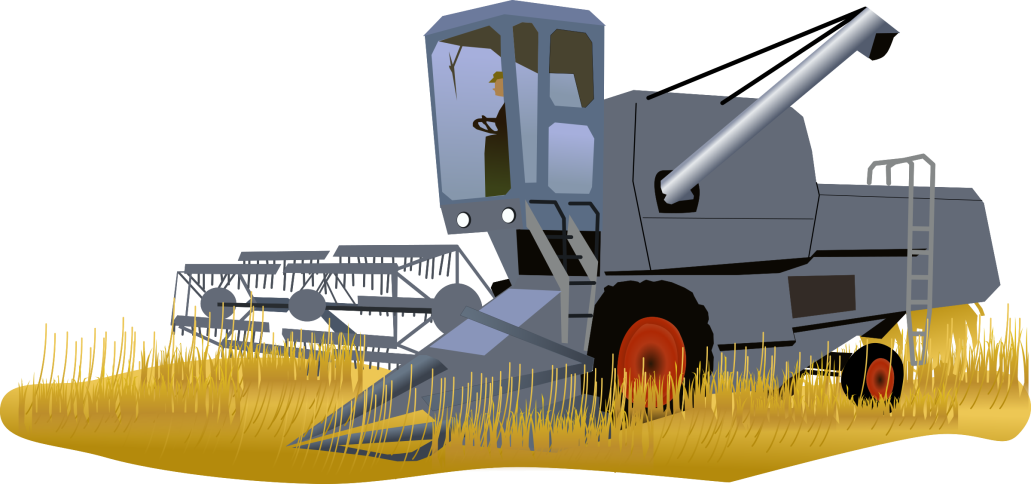 Достижение уровня плановых значений муниципальной программы в 2020 году
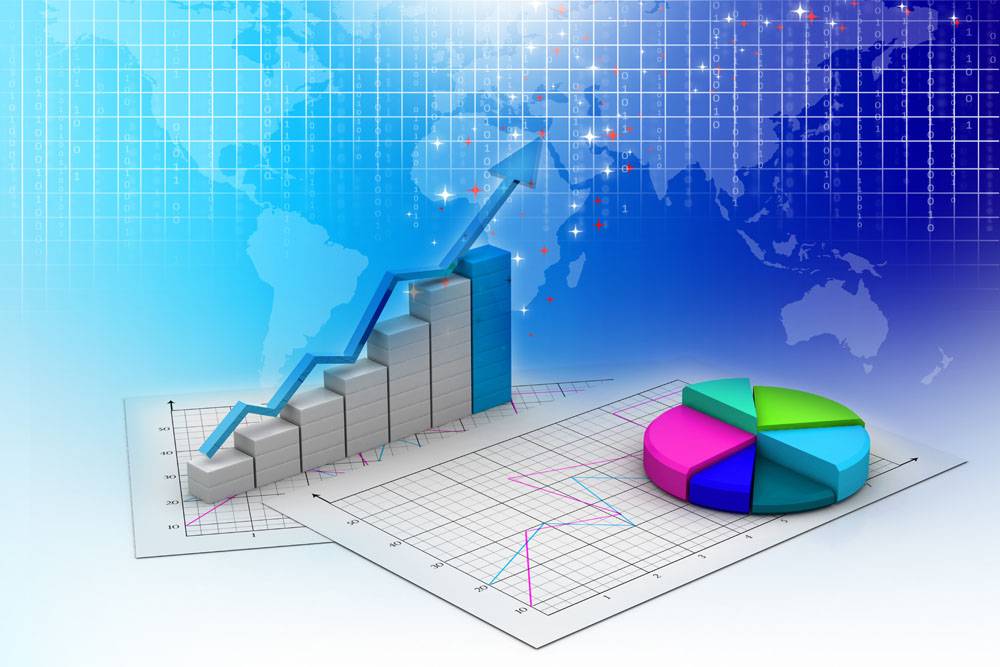 «Демографическое развитие   муниципального               
                                 образования «Холм-Жирковский район»
                                                                     Смоленской  области»
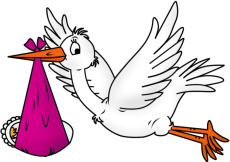 МУНИЦИПАЛЬНАЯ  ПРОГРАММА
Цель: Стабилизация демографической ситуации, поддержка материнства и формирование предпосылок к последующему демографическому росту.
В 2020 году на реализацию программы было направлено  20,0 тыс. рублей или 100,0 % к годовому плану (20,0 тыс. рублей)- на проведение мероприятий, способствующих укреплению брака и семьи.
Муниципальная программа финансируется за счет  средств местного бюджета.
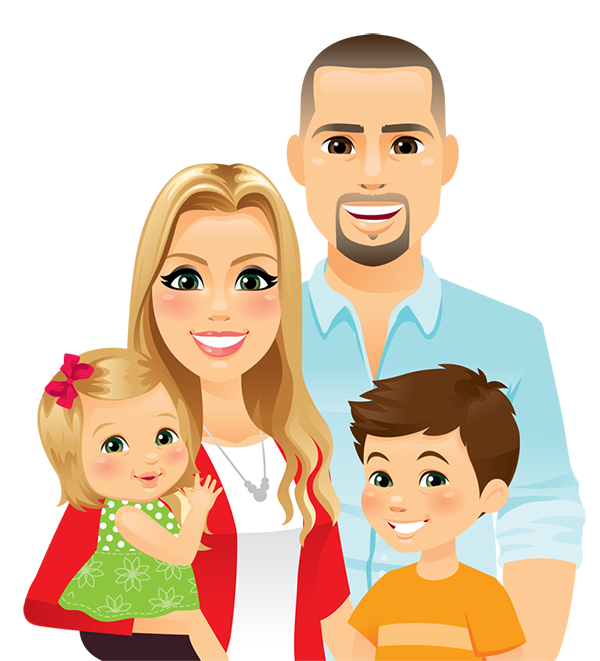 Достижение уровня плановых значений муниципальной программы в 2020 году
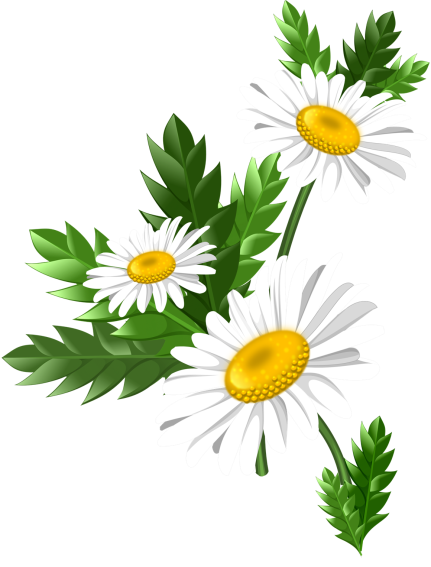 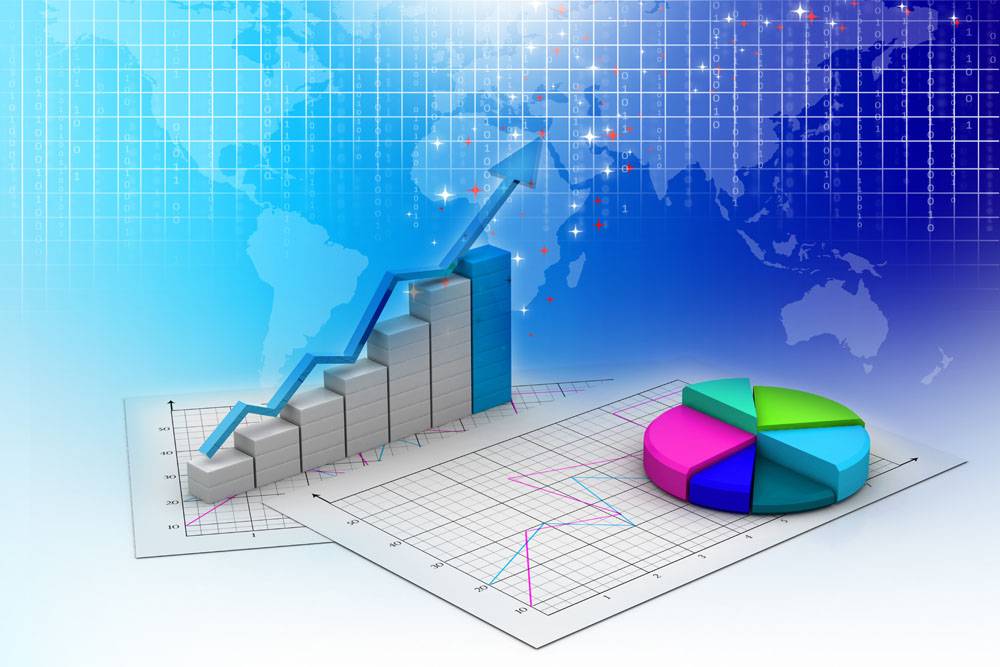 «Доступная среда на территории                
                                      муниципального  образования «Холм- 
                            Жирковский район» Смоленской  области»
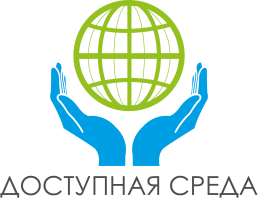 МУНИЦИПАЛЬНАЯ  ПРОГРАММА
Цель: Повышение доступности социально значимых объектов, информационных ресурсов, услуг для лиц с ограниченными возможностями и других маломобильных групп населения.
В 2020 году на реализацию программы было направлено  43,0 тыс. рублей или 86,0 % к годовому плану (50,0 тыс. рублей):
обеспечение доступности объектов и услуг для инвалидов 
      – 25,3 тыс. рублей;
повышение уровня  социальной адаптации  инвалидов 
     – 17,7 тыс. рублей .
Муниципальная программа финансируется за счет  средств местного бюджета.
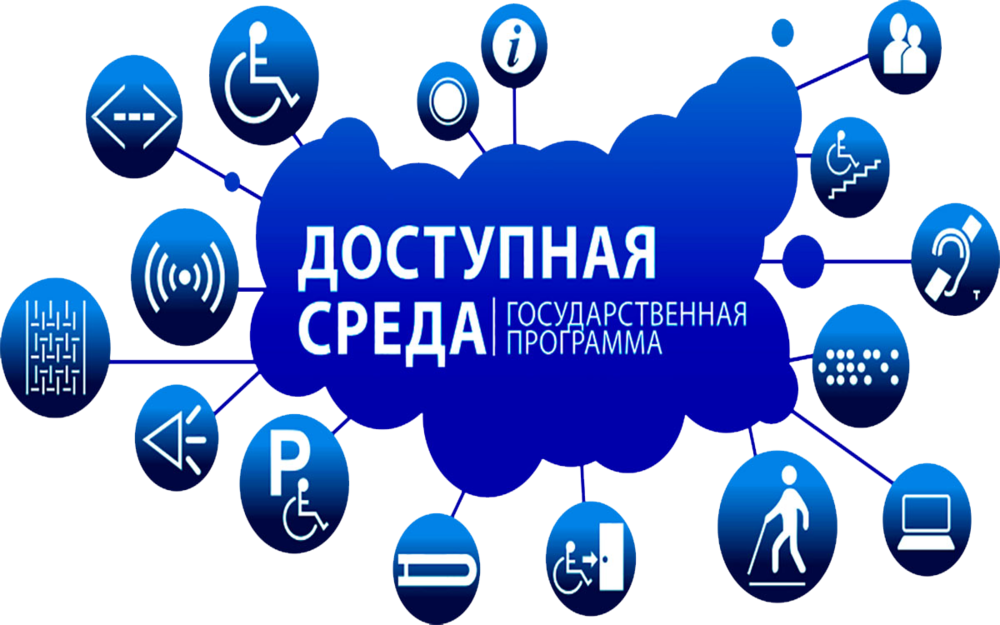 Достижение уровня плановых значений муниципальной программы в 2020 году
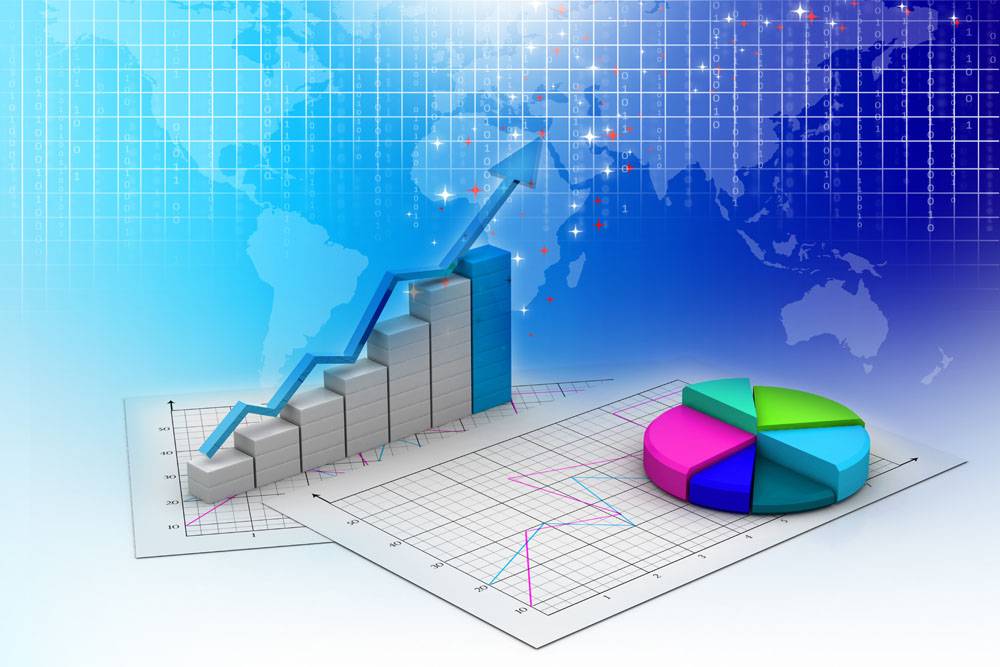 «Управление муниципальным имуществом и       
                              земельными ресурсами  муниципального 
                              образования «Холм- Жирковский район» 
                                                                     Смоленской  области»
МУНИЦИПАЛЬНАЯ  ПРОГРАММА
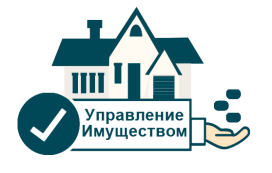 Цель: Эффективное и  рациональное  использование имущества и земельных ресурсов  муниципального образования «Холм-Жирковский район» Смоленской области
В 2020 году на реализацию программы было направлено  1 197,0 тыс. рублей
 или 79,2 % к годовому плану (1 512,3 тыс. рублей), в т.ч.: 
- проведение ремонтных работ муниципального имущества – 763,6 тыс. руб.;
- обслуживание пожарной сигнализации – 26,4 тыс. руб.;
- организация работ по межеванию земельных участков и обеспечение постановки их на кадастровый учет – 111,0 тыс. рублей;
-оценка рыночной стоимости и изготовление технических планов –        46,0 тыс. рублей.
Муниципальная программа финансируется за счет  средств местного бюджета.
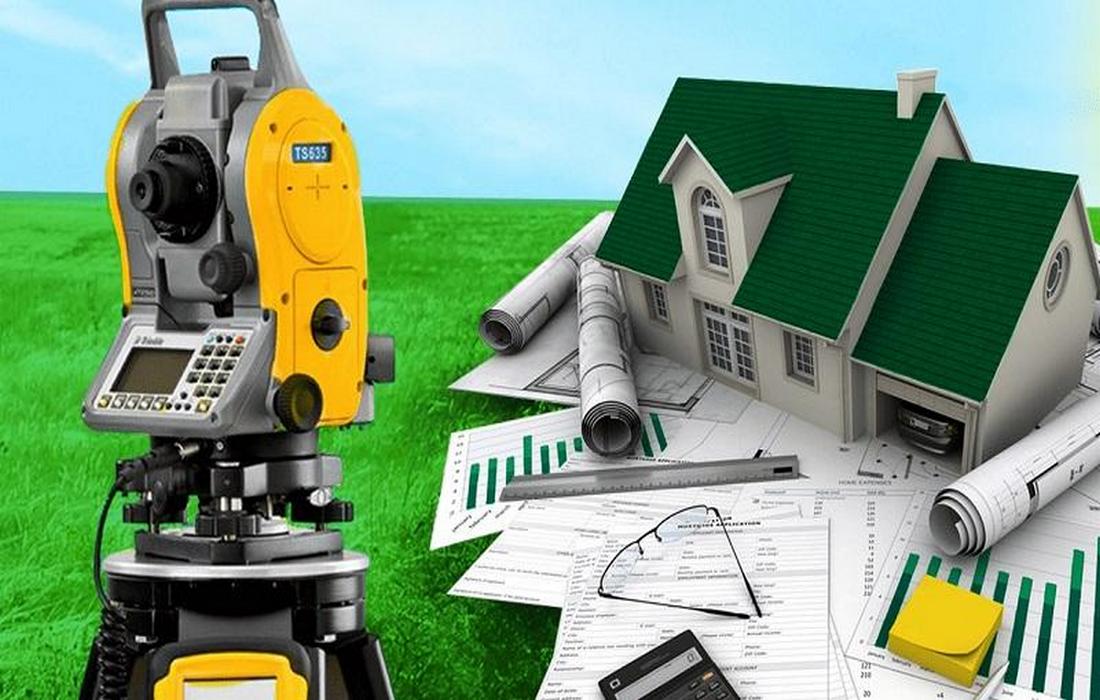 Достижение уровня плановых значений муниципальной программы в 2020 году
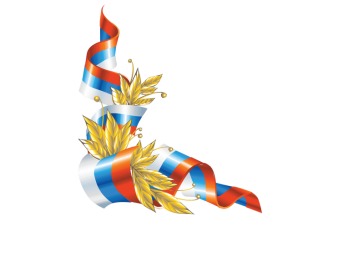 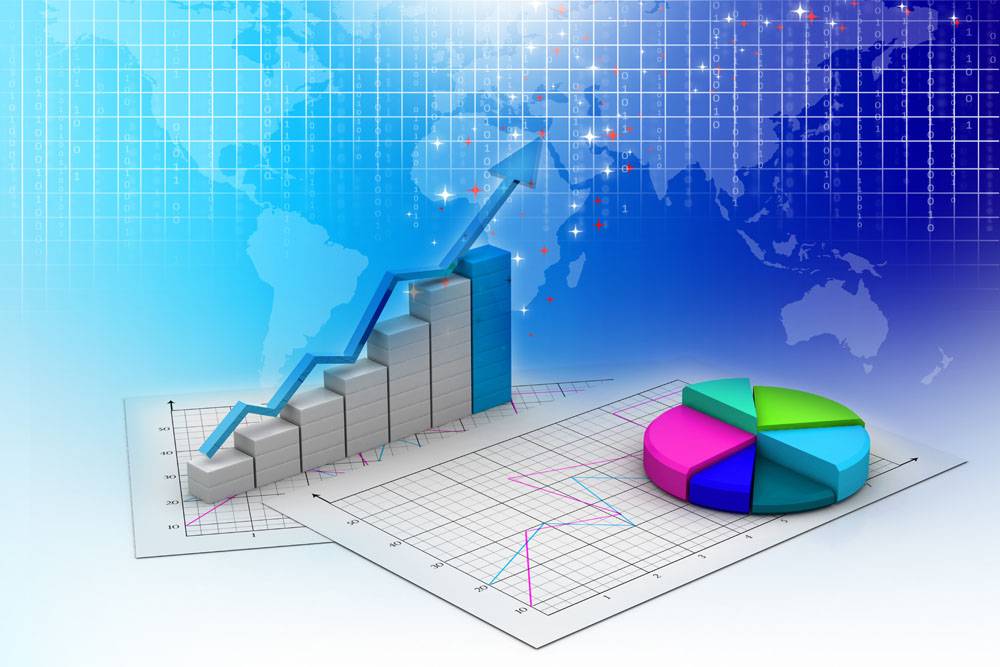 «Гражданско- патриотическое воспитание 
                   граждан  муниципального образования «Холм- 
                        Жирковский район»    Смоленской  области»
МУНИЦИПАЛЬНАЯ  ПРОГРАММА
Цель: Развитие  и совершенствование  системы  гражданско-патриотического  воспитания граждан  Холм-Жирковского района,  укрепление чувства сопричастности граждан к истории и культуре  родного края и России  в целом,  сплочение общества  для противодействия экстремизму  и терроризму.
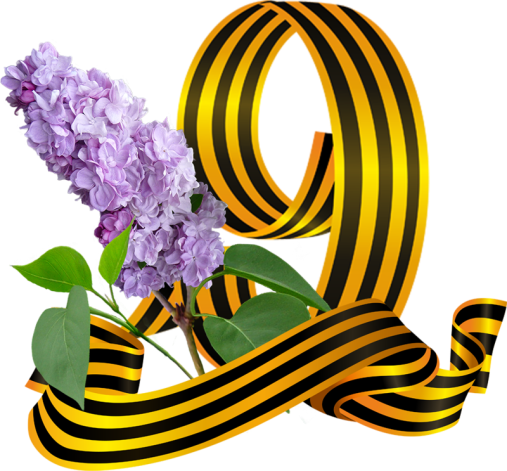 В 2020 году на реализацию программы было направлено  35,3 тыс. рублей или 100,0 % к годовому плану (35,3 тыс. рублей) на  проведение мероприятий, гражданско-патриотической направленности.
Муниципальная программа финансируется за счет  средств местного бюджета.
Достижение уровня плановых значений муниципальной программы в 2020 году
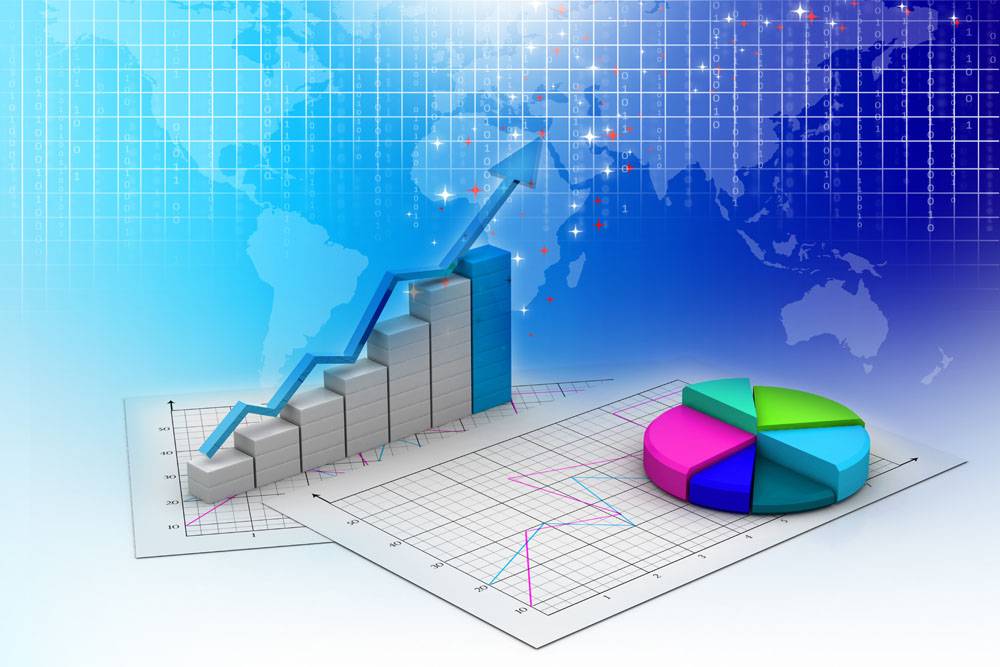 «Укрепление общественного здоровья»
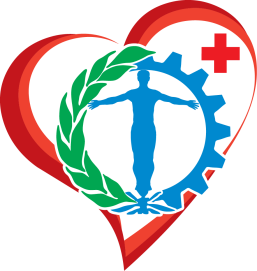 МУНИЦИПАЛЬНАЯ  ПРОГРАММА
Цель: увеличение доли граждан, систематически занимающихся физической культурой и спортом. Охват медицинским осмотром учащихся  общеобразовательных организаций.
В 2020 году на реализацию программы было направлено  23,8 тыс. рублей или 47,6 % к годовому плану (50,0 тыс. рублей) на  приобретение  средств  индивидуальной защиты в период короновирусной инфекции.
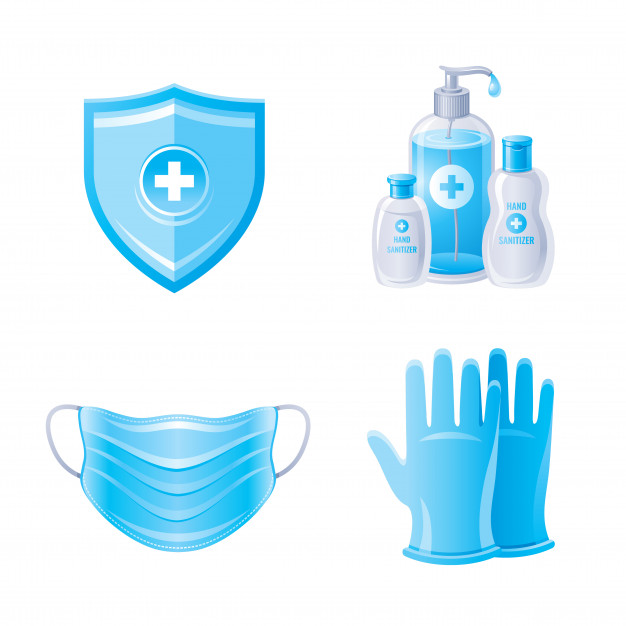 Муниципальная программа финансируется за счет  средств местного бюджета.
Достижение уровня плановых значений муниципальной программы в 2020 году
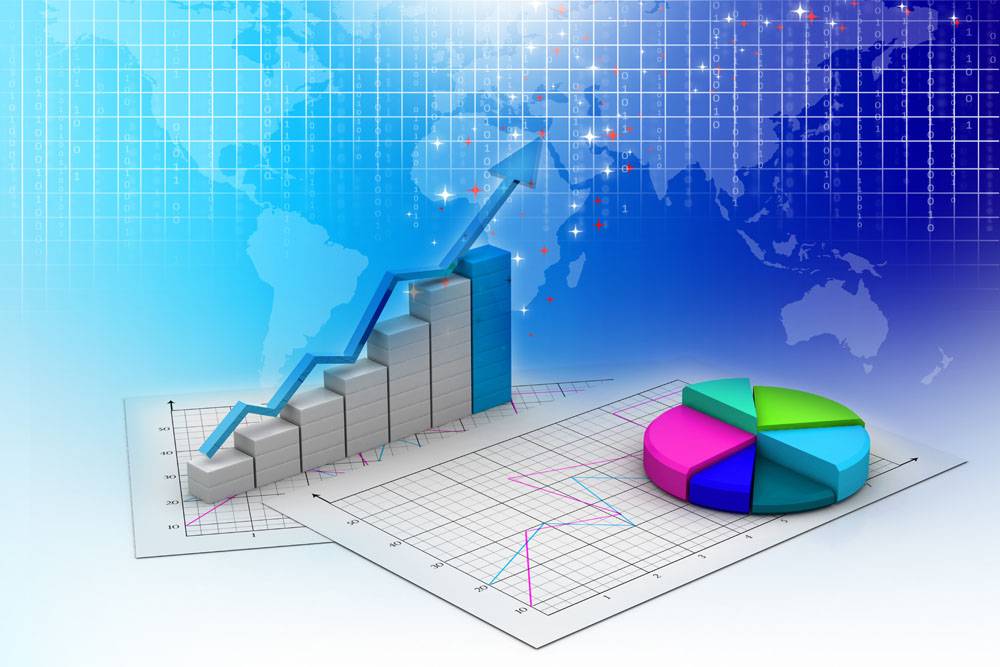 НАЦИОНАЛЬНЫЕ  ПРОЕКТЫ  НА  ТЕРРИТОРИИ  ХОЛМ-ЖИРКОВСКОГО  РАЙОНА
Национальные проекты, направленные на обеспечение прорывного научно-технологического и социально-экономического развития России, повышения уровня жизни, создания условий и возможностей для самореализации и раскрытия таланта каждого человека, установлены Указом Президента  Российской Федерации  от 07 мая 2018 года 204 «О национальных целях и стратегических задачах развития Российской Федерации на период до 2024 года».
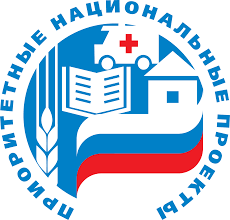 На территории  Холм-Жирковского района Смоленской области в 2020 году  проводились мероприятия в рамках реализации  7 национальных проектов:
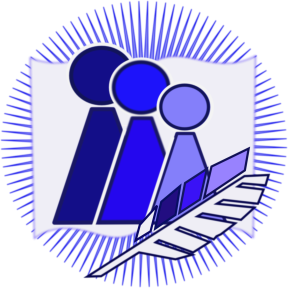 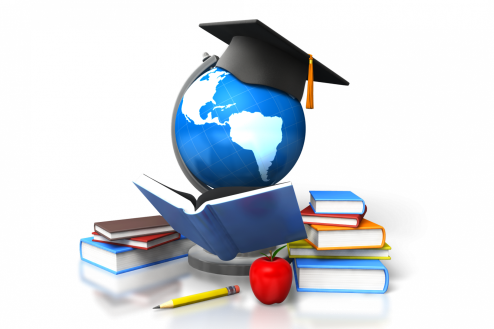 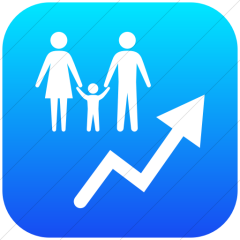 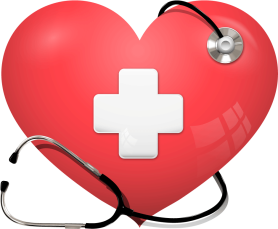 Культура
Здравоохранение
Образование
Демография
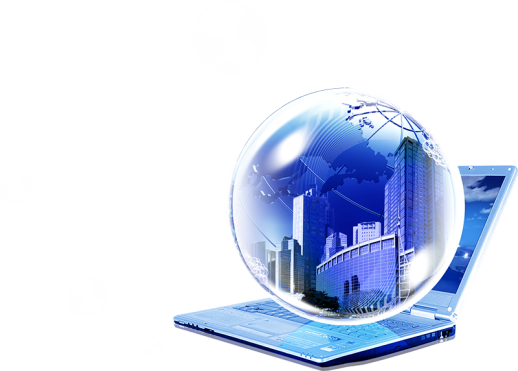 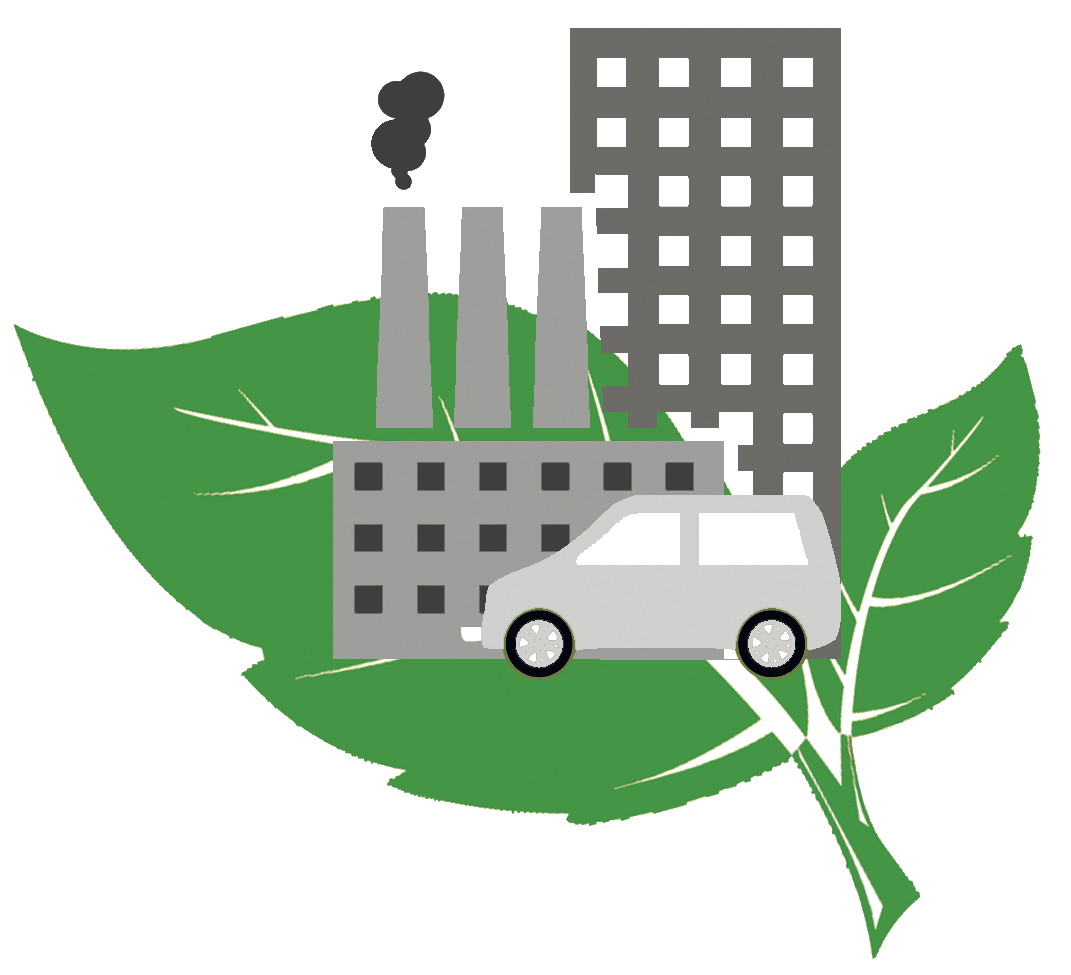 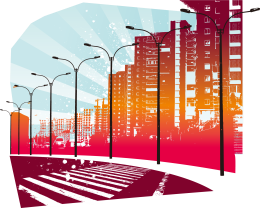 Безопасные и качественные автомобильные 
дороги
Цифровая экономика
Жилье и городская среда
БЮДЖЕТ   ДЛЯ     ГРАЖДАН  ЗА 2019
БЮДЖЕТ   ДЛЯ     ГРАЖДАН  ЗА 2020 ГОД
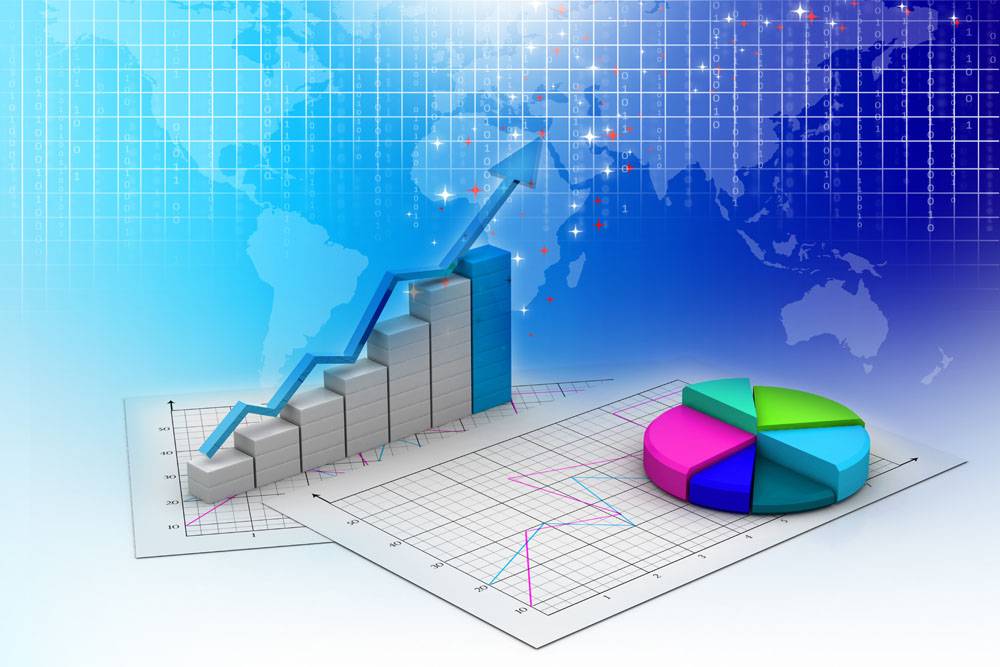 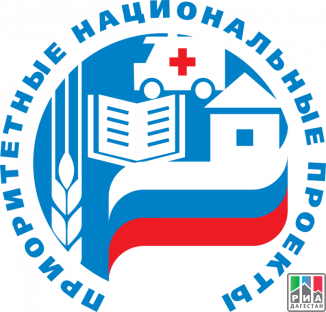 РЕАЛИЗАЦИЯ   НАЦИОНАЛЬНЫХ  ПРОЕКТОВ  В 2020  ГОДУ
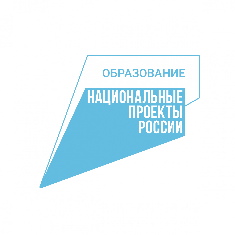 Национальный проект «ОБРАЗОВАНИЕ»
Региональный проект «Современная школа»
Региональный проект «Успех каждого ребенка»
В рамках реализации проекта в 2020 году были проведены следующие мероприятия:
    ремонт помещения для функционирования центров цифрового и гуманитарного профилей «Точка роста»- 476,0 тыс. руб. ;
работа по внедрению регионального общедоступного Навигатора дополнительного образования детей -589,4 тыс. рублей.	
    Объем финансирования  проведенных работ и мероприятий составил 
   1 065,4 тыс. рублей.
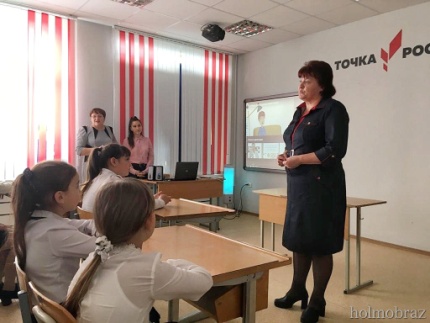 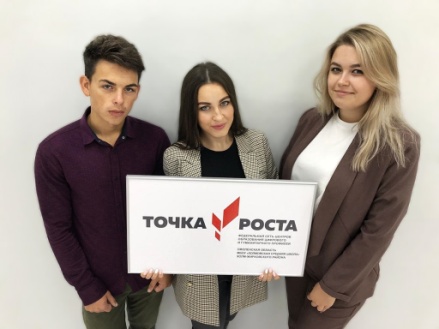 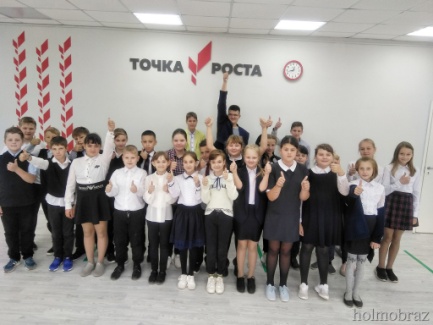 БЮДЖЕТ   ДЛЯ     ГРАЖДАН  ЗА 2020 ГОД
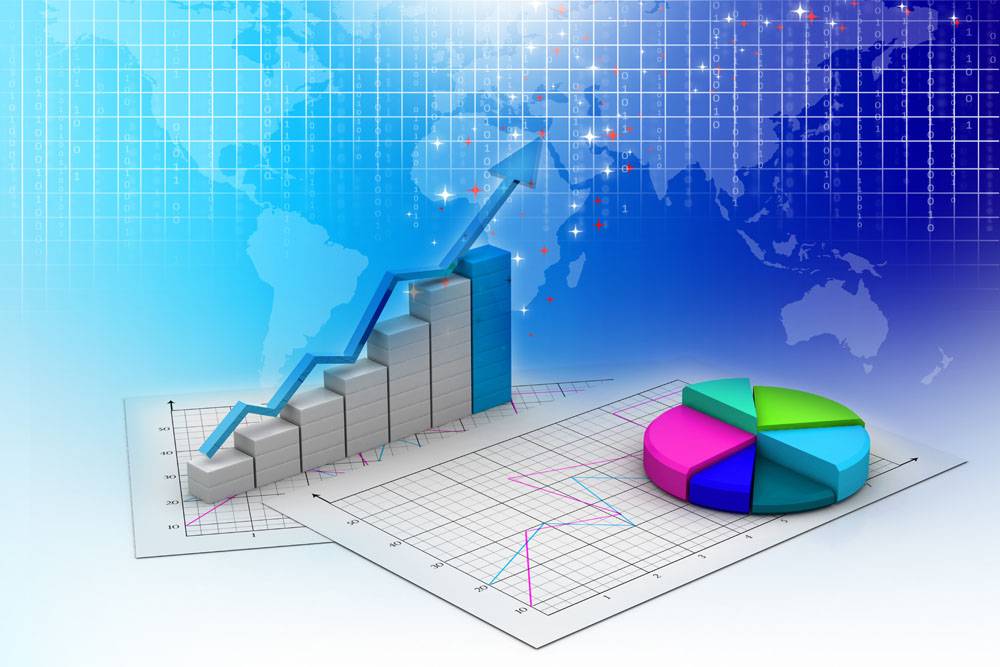 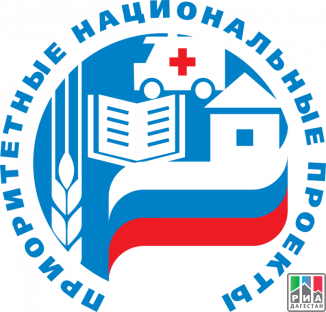 РЕАЛИЗАЦИЯ   НАЦИОНАЛЬНЫХ  ПРОЕКТОВ  В 2020  ГОДУ
Национальный проект «Жилье и городская среда»
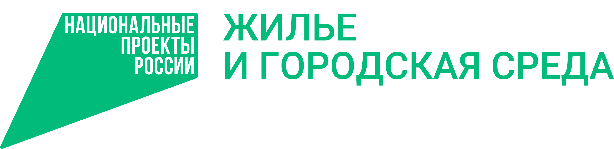 Региональный проект «Формирование комфортной городской среды»
В рамках реализации проекта в 2020 году была обустроена многофункциональная детская площадка «Город детства». Были установлены современные игровые комплексы, качели, карусели. На территории площадки уложено безопасное прорезиненное покрытие.
	Объем финансирования проведенных работ составил 1 862,5 тыс. рублей.
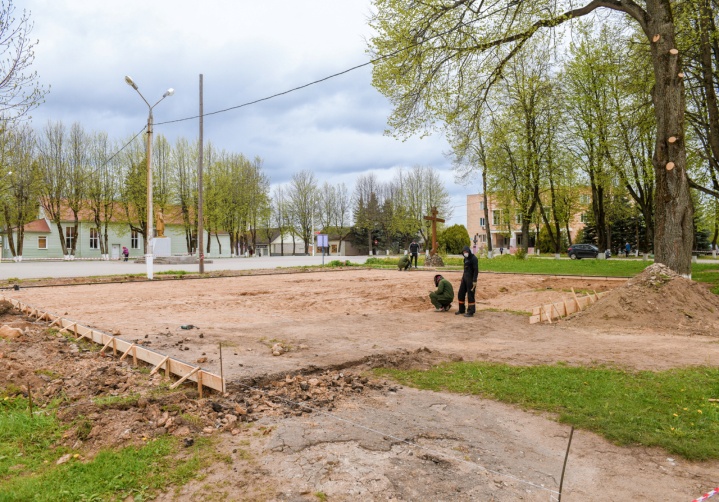 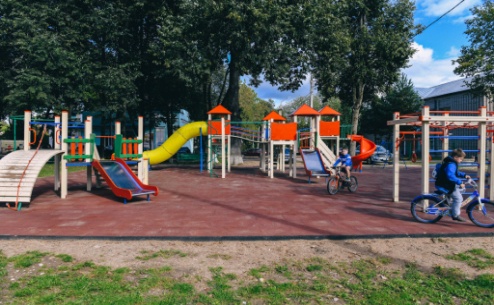 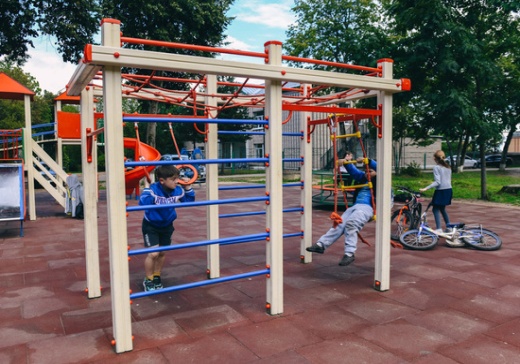 БЮДЖЕТ   ДЛЯ     ГРАЖДАН  ЗА 2020 ГОД
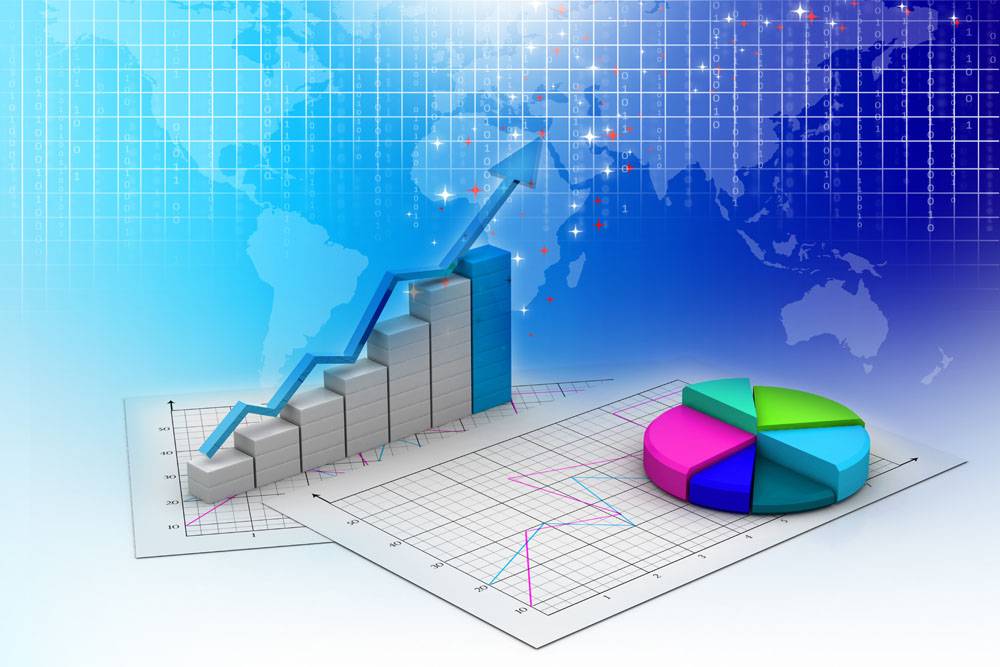 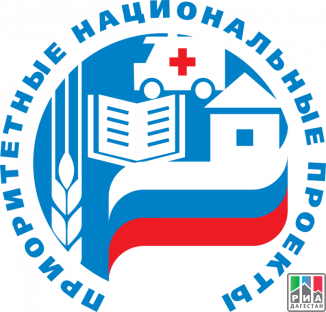 РЕАЛИЗАЦИЯ   НАЦИОНАЛЬНЫХ  ПРОЕКТОВ  В 2020  ГОДУ
Национальный проект «КУЛЬТУРА»
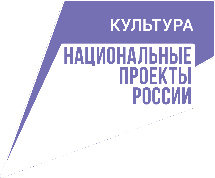 Федеральный проект «Культурная среда»
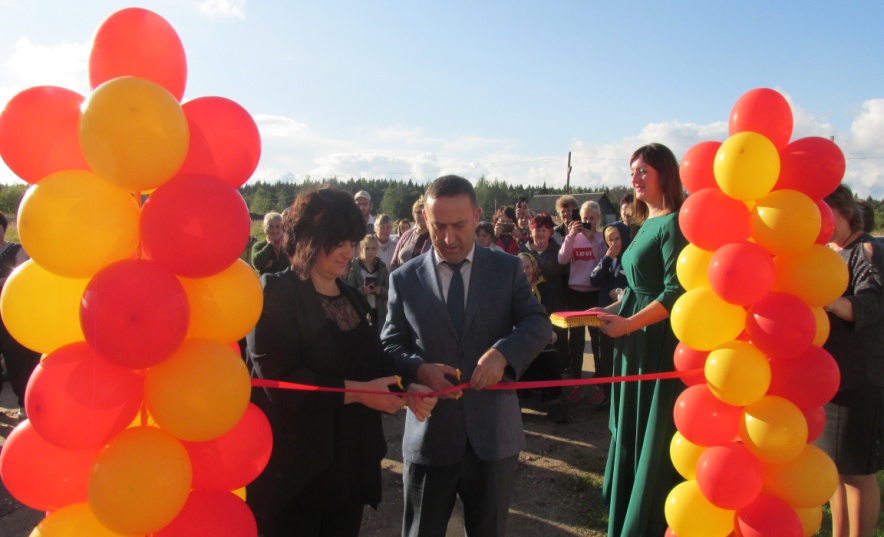 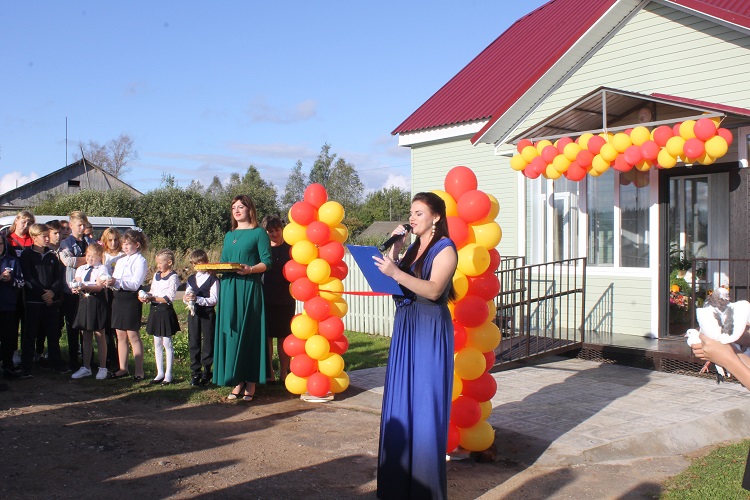 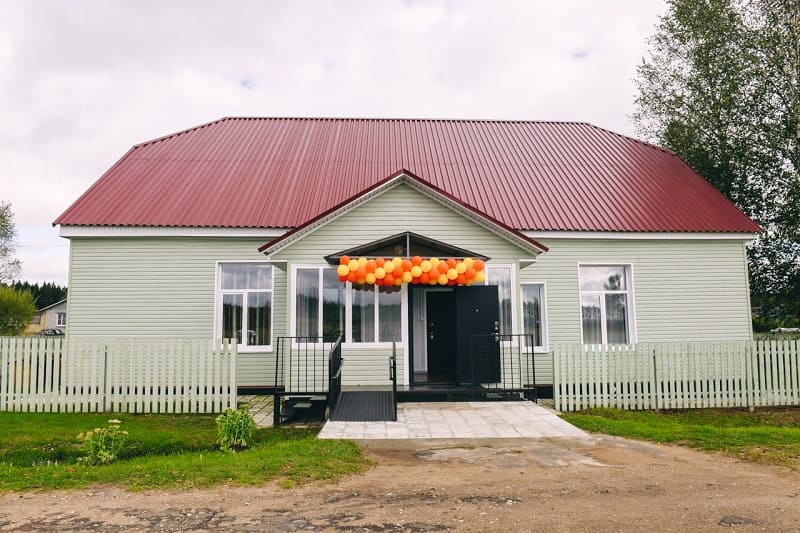 В рамках реализации проекта в 2020 году был проведен капитальный ремонт Канютинского сельского дома культуры. Объем финансирования  проведенных  работ составил  3 964,4 тыс. рублей.
БЮДЖЕТ   ДЛЯ     ГРАЖДАН  ЗА 2020
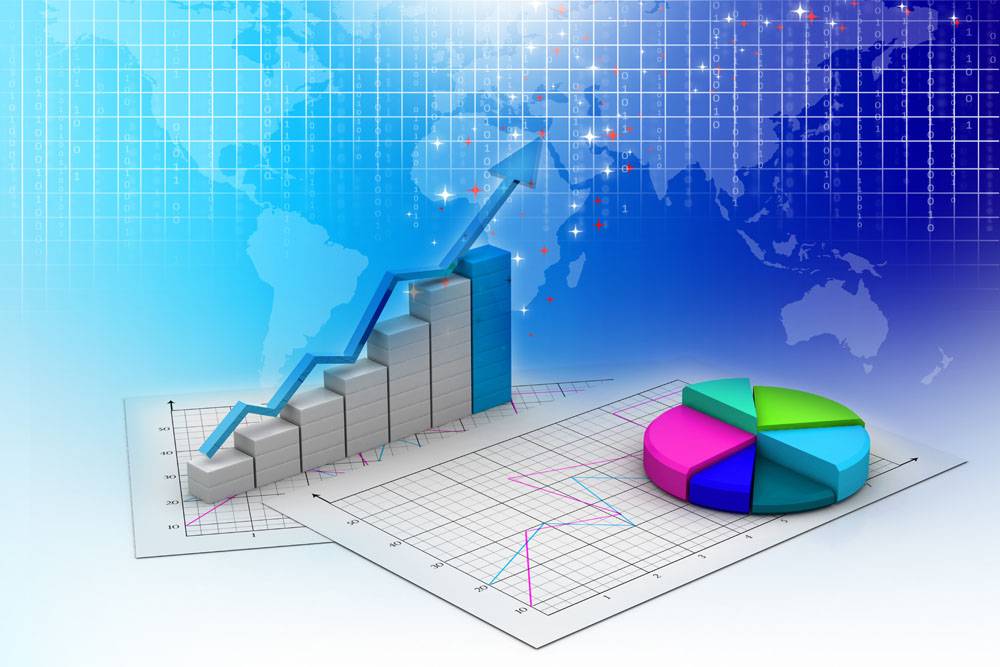 ИСТОЧНИКИ  РАЗМЕЩЕНИЯ  ИНФОРМАЦИИ   О   БЮДЖЕТЕ
Официальный сайт Администрации муниципального  образования «Холм-Жирковский район» Смоленской области
holm.admin-smolensk.ru

Официальное печатное издание
    Холм-Жирковская районная 
общественно-политическая газета «Вперед»
Социальные сети
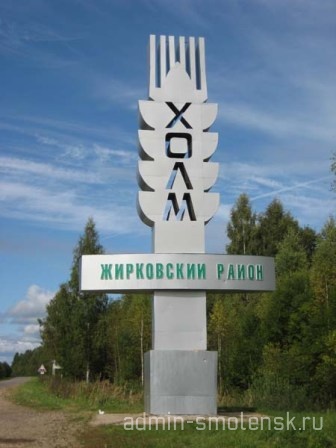 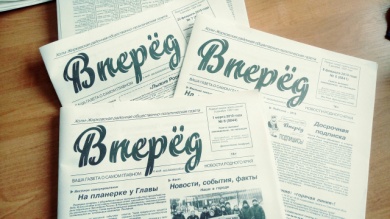 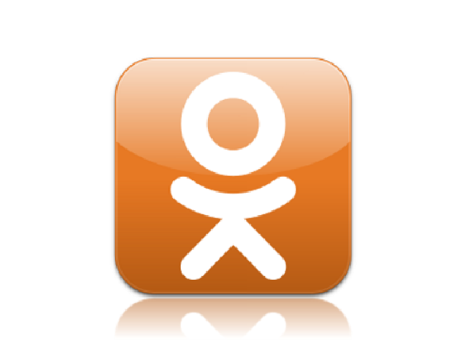 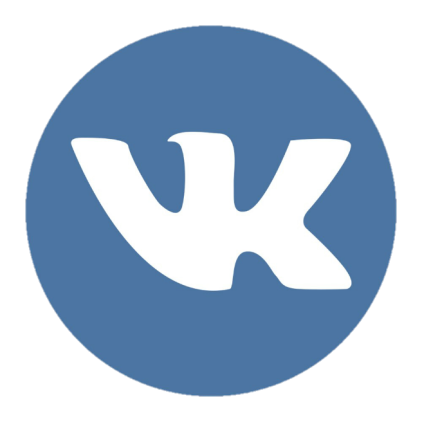 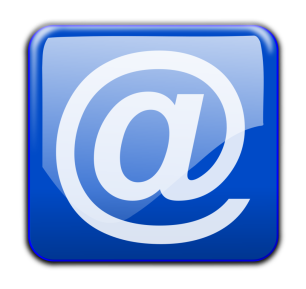 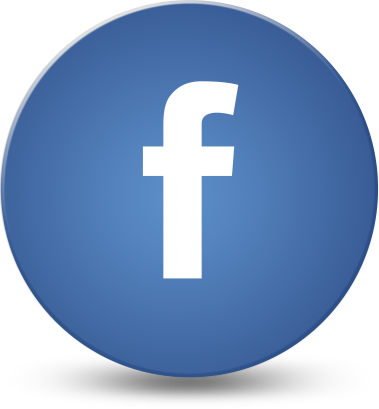 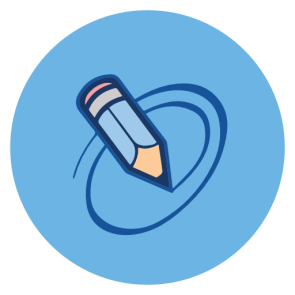 БЮДЖЕТ   ДЛЯ     ГРАЖДАН  ЗА 2020 ГОД
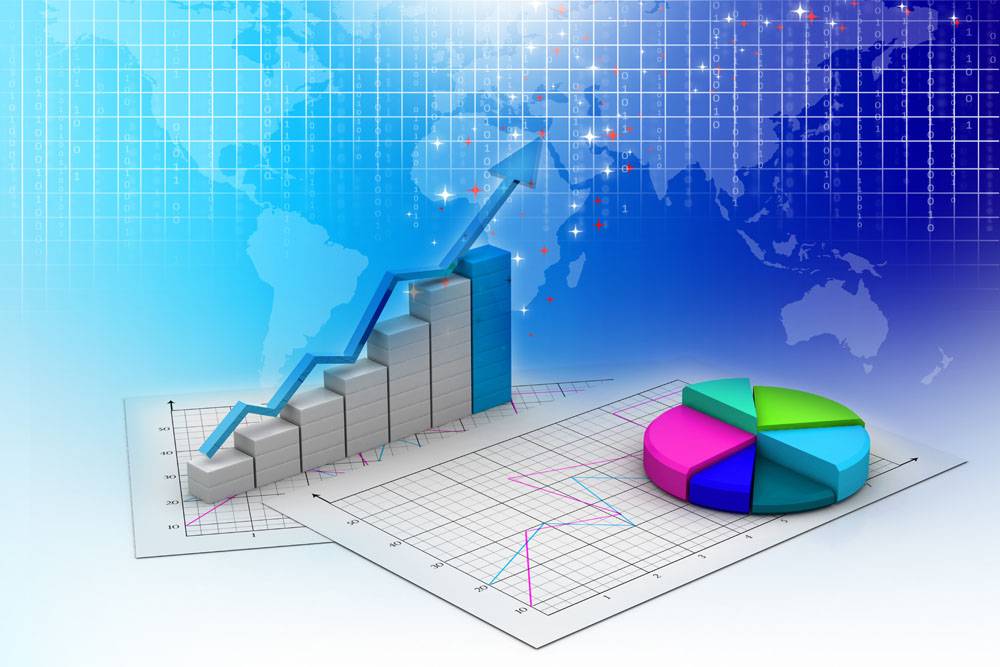 Финансовым  управлением Администрации муниципального образования  «Холм-Жирковский район» Смоленской области подготовлена брошюра «Бюджет для граждан к решению об исполнении бюджета муниципального образования «Холм-Жирковский район» Смоленской области за 2020 год. 
	В настоящем документе  мы постарались в доступной и понятной форме изложить принципы формирования бюджета нашего района, а также показать  на какие цели и в каких объемах  направляются бюджетные средства, что позволит всем заинтересованным жителям Холм-Жирковского района принять активное участие в обсуждении  проектов бюджета на последующие годы  и итогах их исполнения.
	Информация о проводимых публичных слушаниях по бюджету размещается на  официальном сайте Администрации муниципального образования «Холм-Жирковский район» Смоленской области.




Адрес:   215650, Смоленская область,
 пгт. Холм-Жирковский, ул.       
      Нахимовская, д.9
Телефон: 48139 (2-11-73)
E-mail: fin_holm19@mail.ru
Начальник Финансового управления
Журавлева Оксана Николаевна
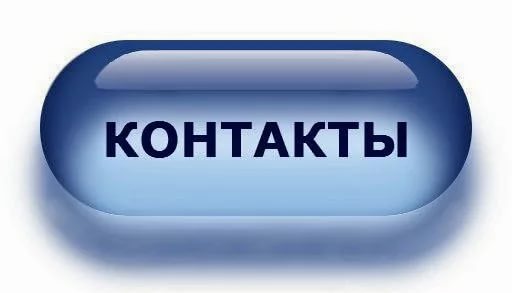 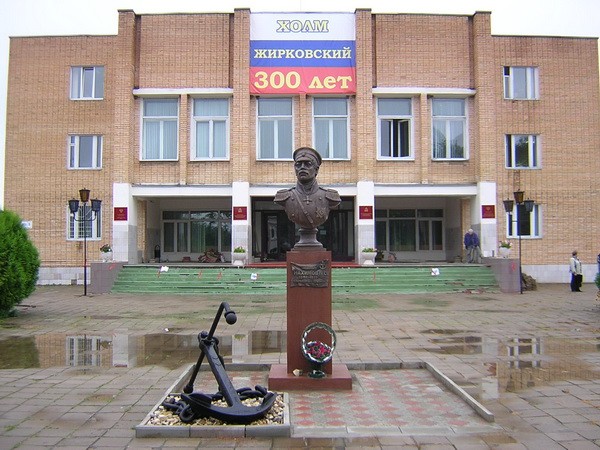 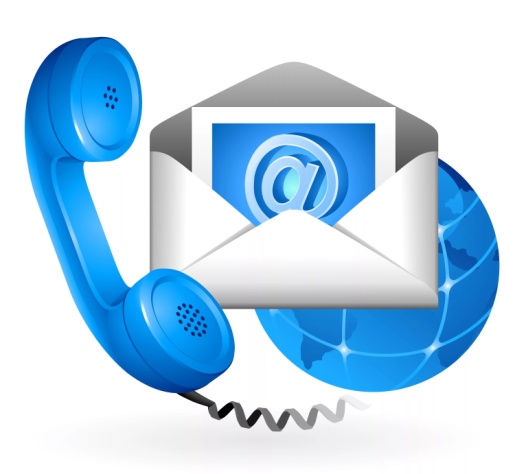 БЮДЖЕТ   ДЛЯ     ГРАЖДАН  ЗА 2020